LiDAR Data Manipulation: Object Detection, Segmentation, and Inpainting
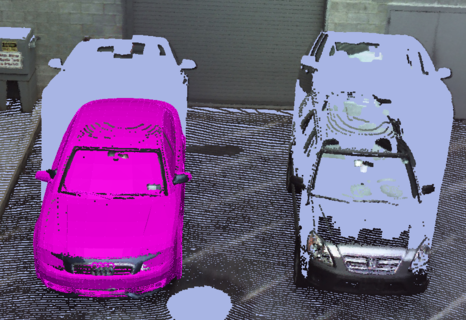 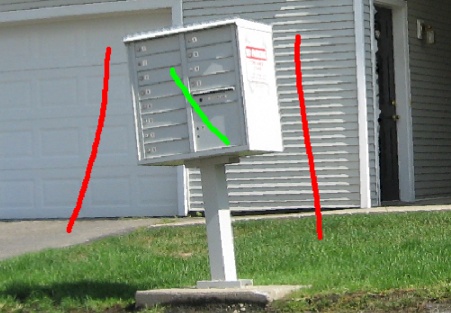 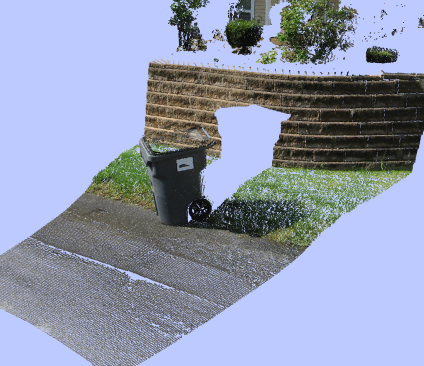 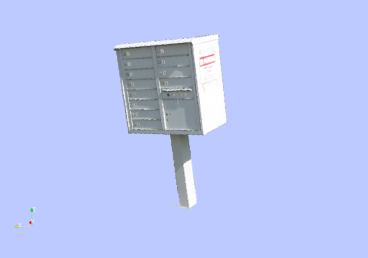 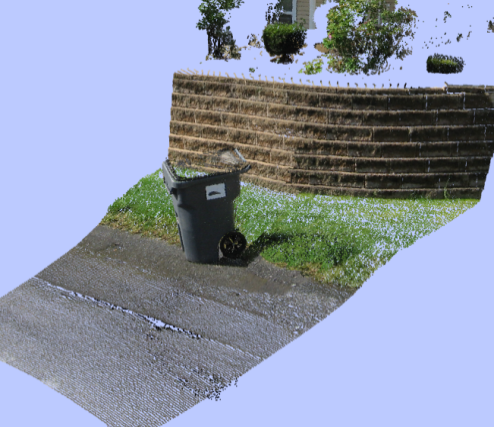 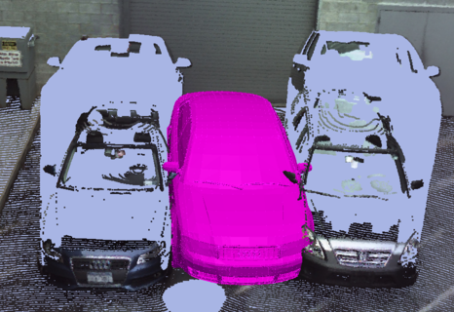 Doctoral Thesis Defense
David Doria, November 2012
1
Thesis Contributions
Object Detection Verification

LiDAR Segmentation

LiDAR Hole Filling

Inpainting Improvements
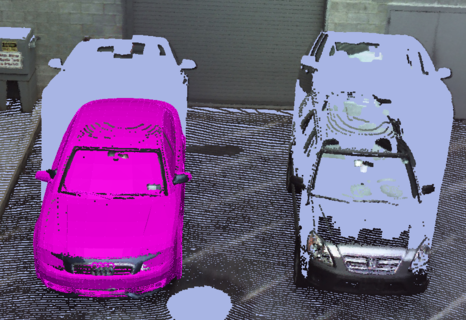 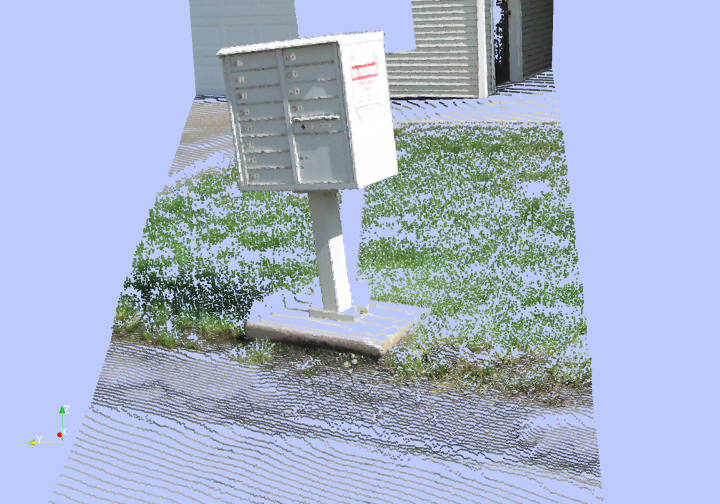 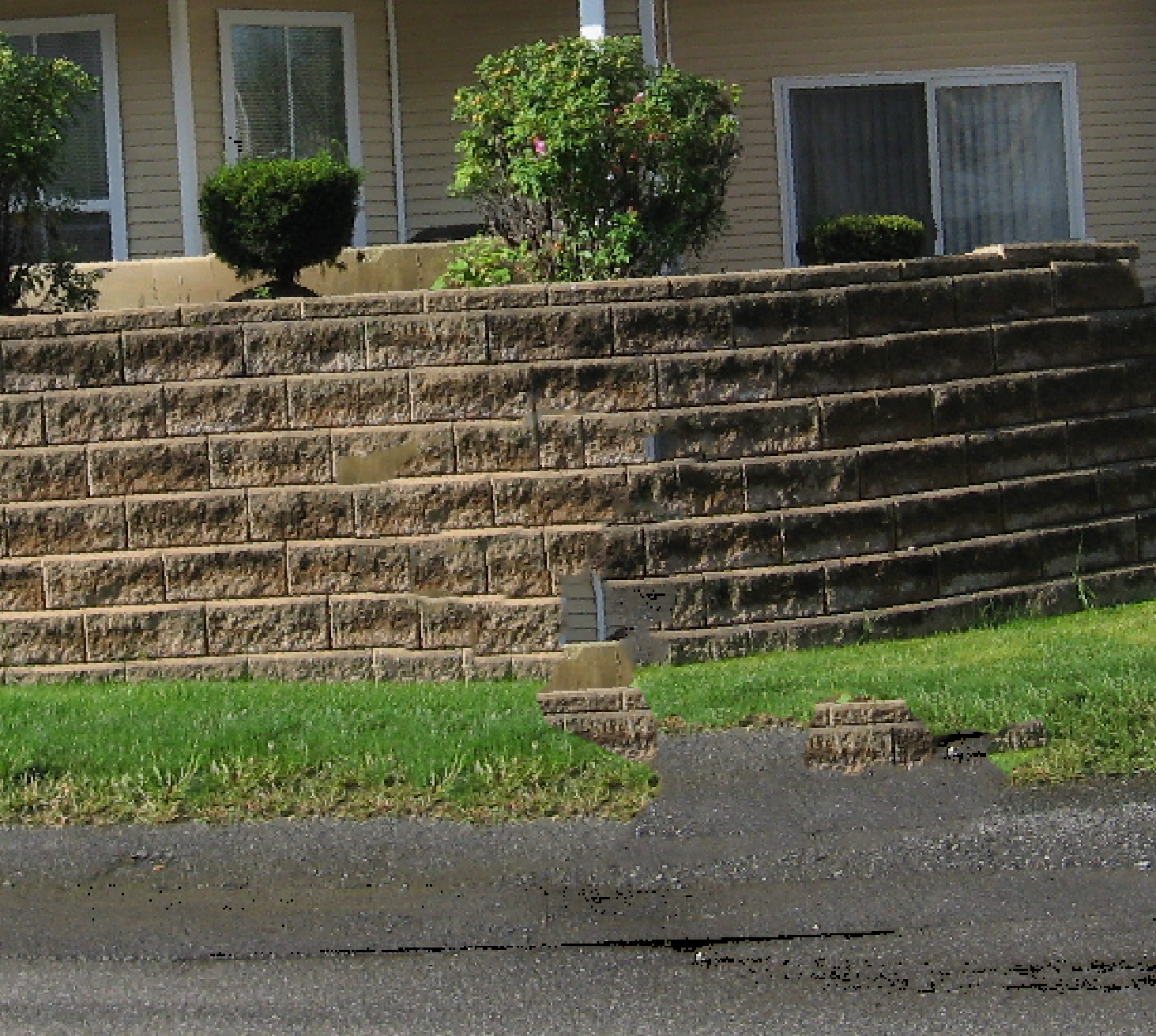 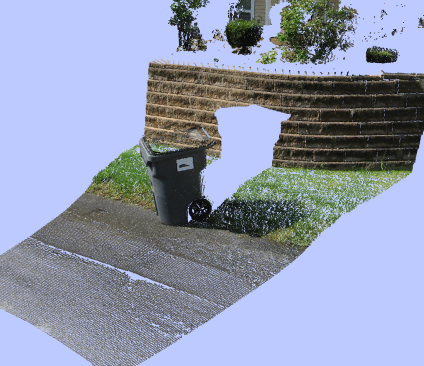 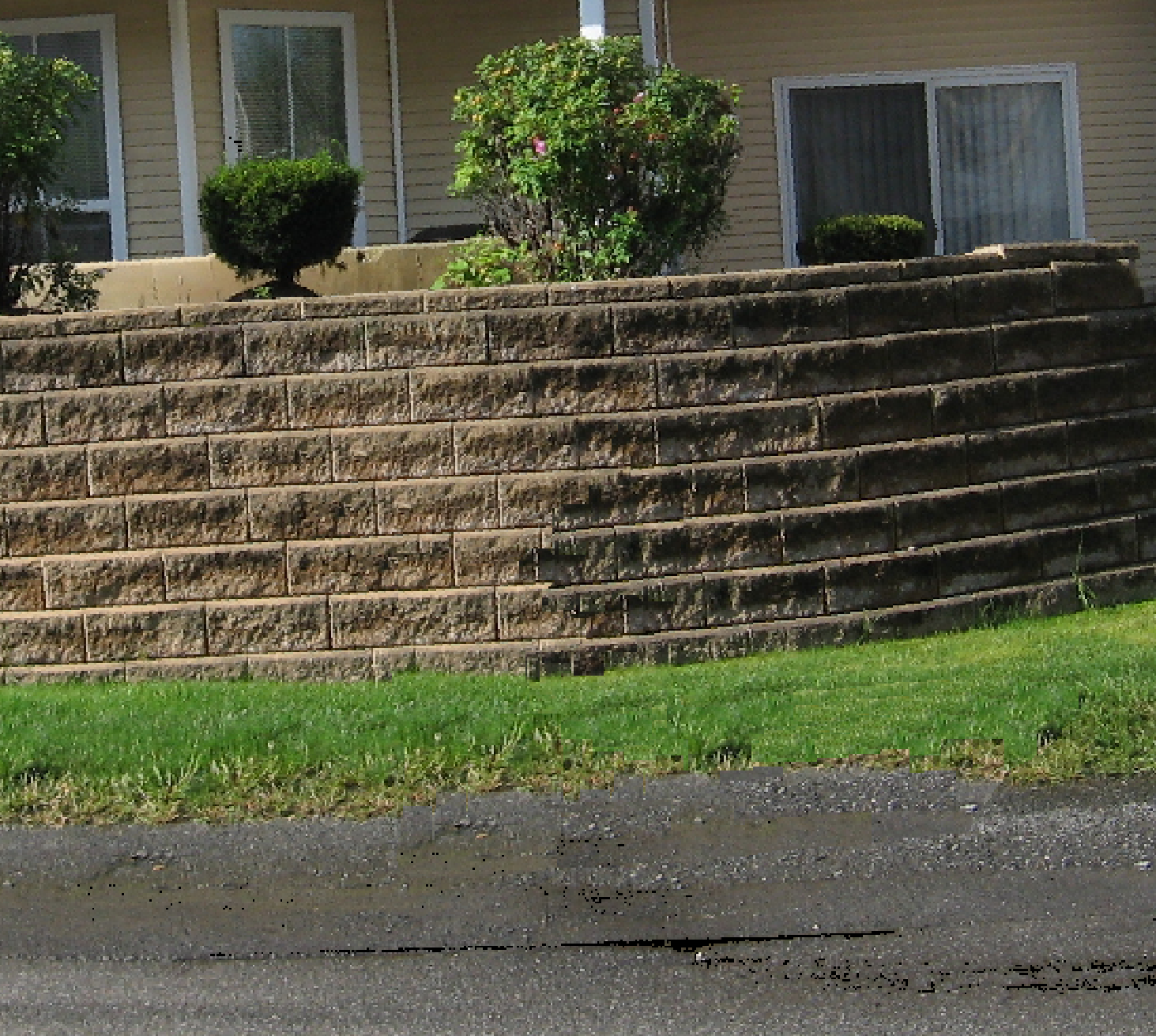 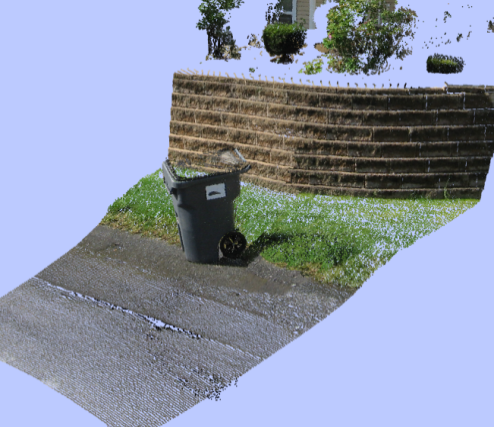 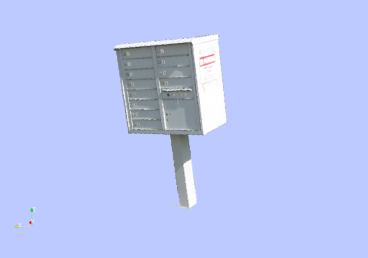 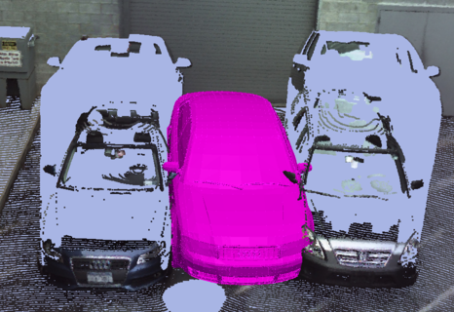 2
Light Detection And Ranging (LiDAR)
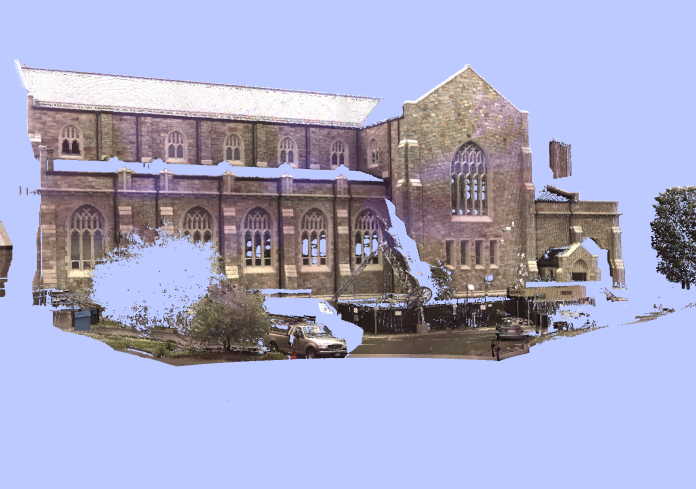 3D point acquisition

Long range

Very accurate
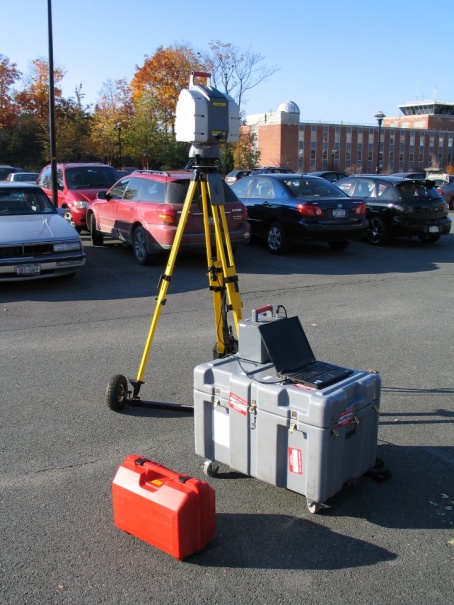 3
[Speaker Notes: Pulse lasers. Use time of flight calculations to determine the distance.]
Contribution #1:Object Detection Verification
(Published in D. L. Doria and R. J. Radke. Consistency and Confidence : A Dual Metric for Verifying 3D Object Detections in Multiple LiDAR Scans. In International
Conference on 3-D Digital Imaging and Modeling, 2009.)
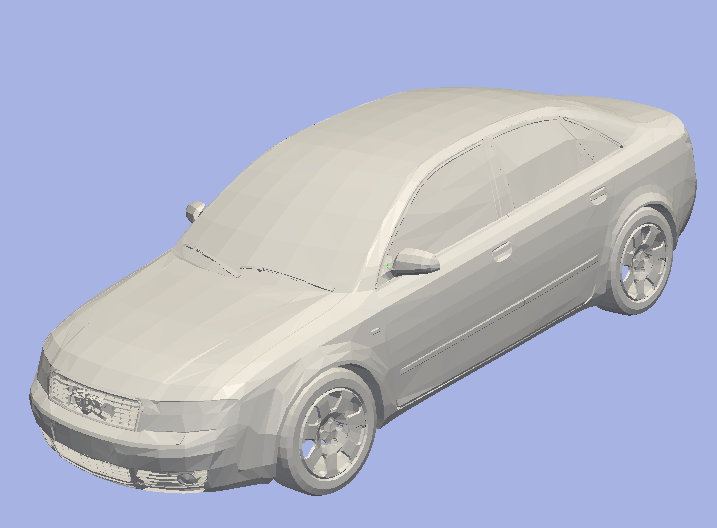 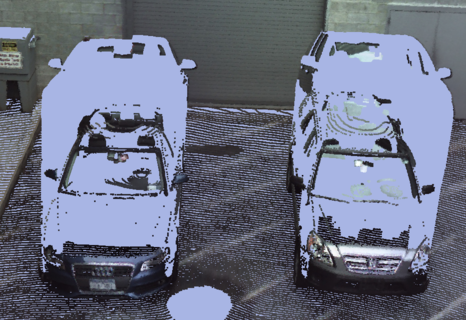 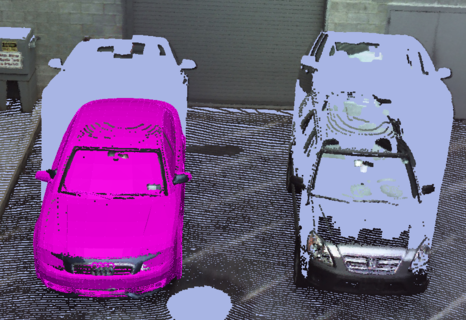 Model
Scan
Detected location
“How did we do?”
4
[Speaker Notes: Object detection problem – Given a mesh and a scan, determine where, if at all, the model exists in the scan.
Often have very massive data sets – want to automatically interpret results of object detection.]
Experiment: Bad Detection Recognition
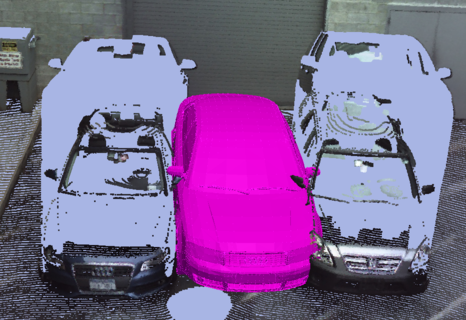 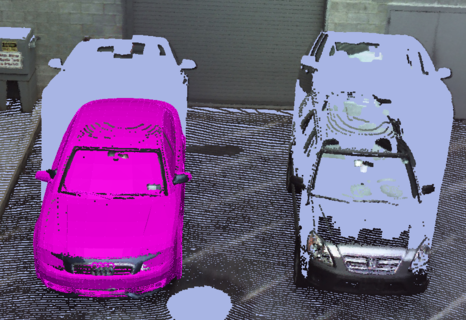 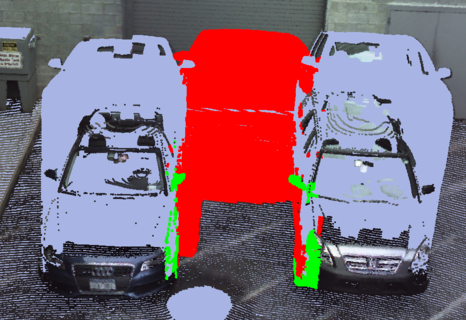 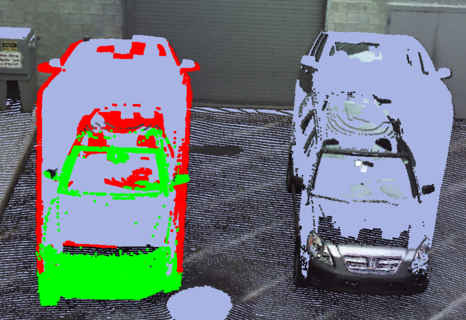 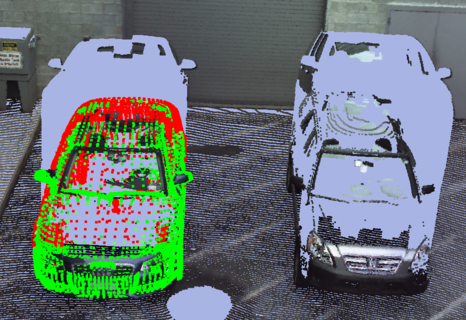 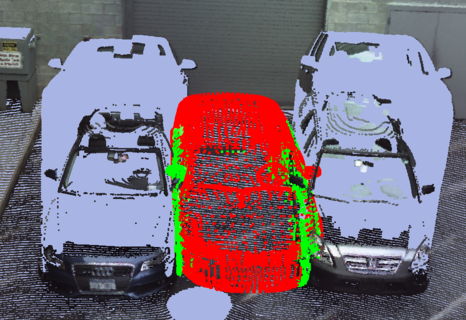 5
Contribution #2: LiDAR Object Segmentation
Under review D. L. Doria and R. J. Radke. LiDAR Data Manipulation: Object Segmentation and Hole Filling. Computer Vision and Image Understanding (CVIU)
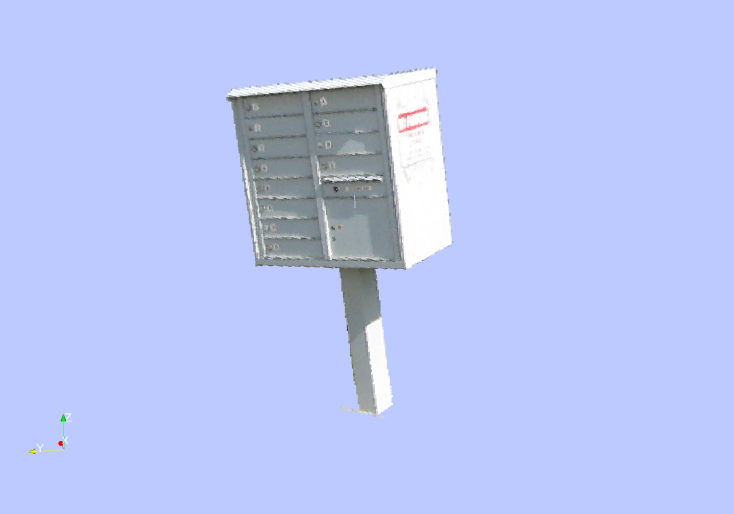 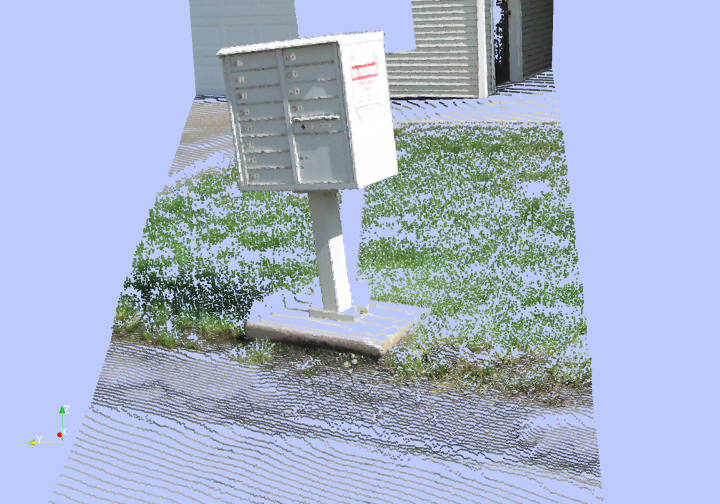 6
Graph-cut Based Image Segmentation
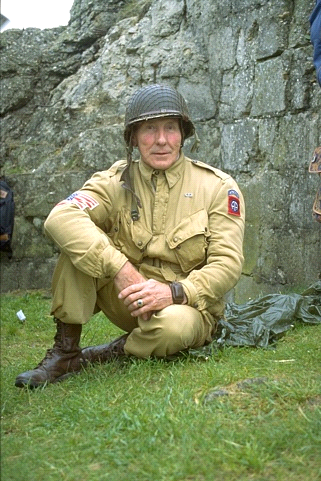 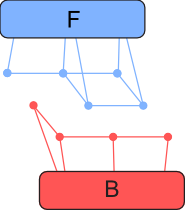 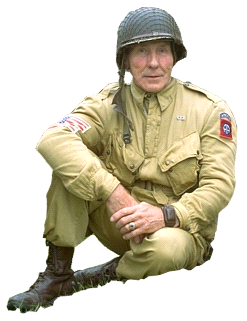 7
[Speaker Notes: A cut is collection of edges that if removed, the terminals are separated.]
Edge Weights
Inter-node weights: difference between pixel values





Node-Terminal weights: priori probability
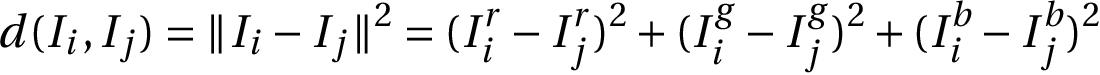 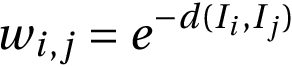 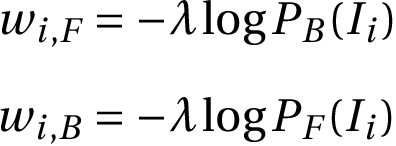 8
[Speaker Notes: High weight when pixels are similar because the edge should be hard to cut.]
Scribbling
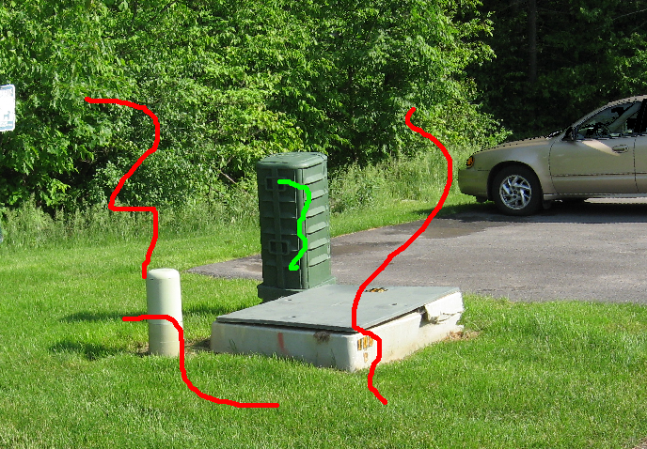 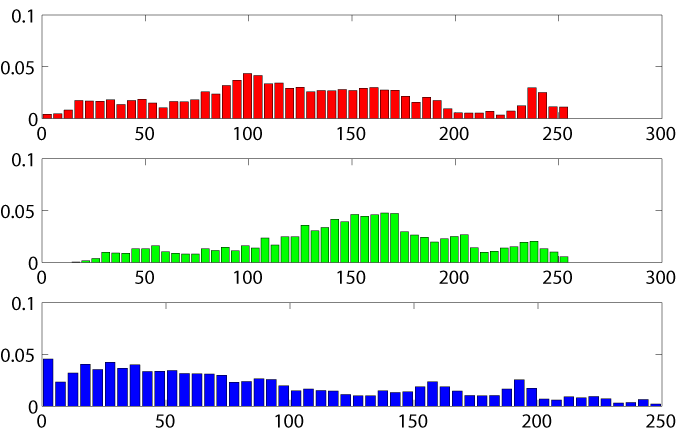 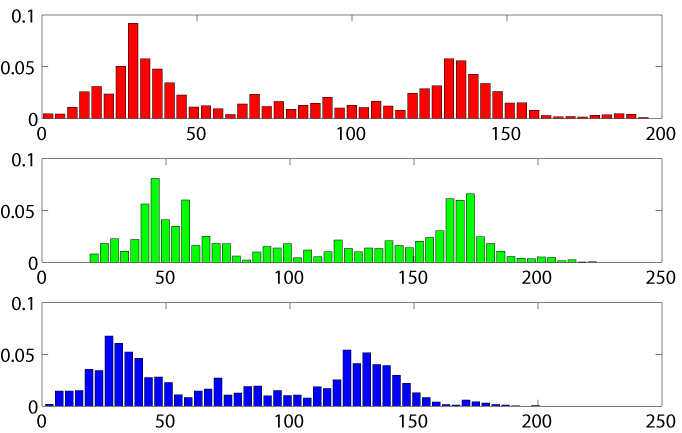 Foreground
Background
9
Extension to LiDAR Segmentation
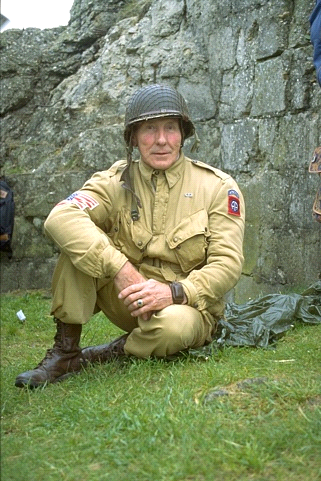 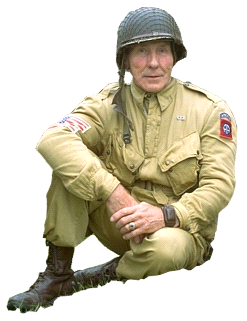 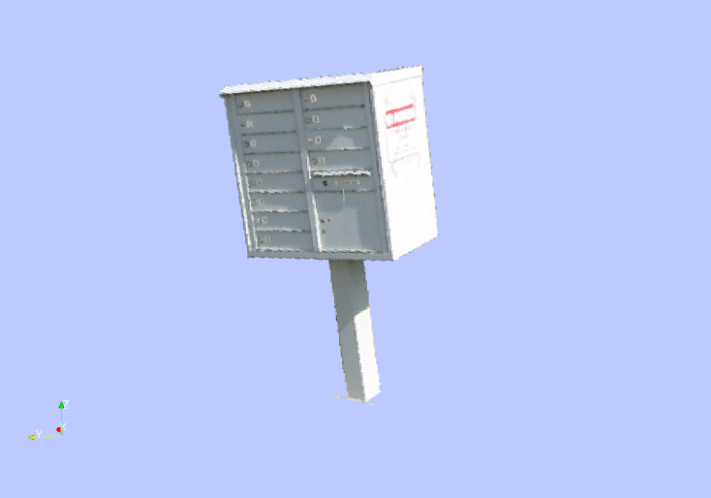 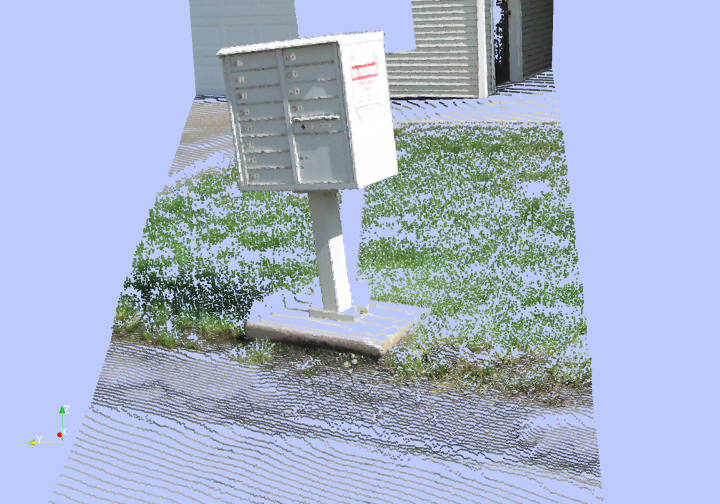 10
Direct Extension of Image Segmentation
Represent the LiDAR data as a 4-channel image L (RGBD)





Modifications to the graph

Difference function between pixels includes the depth information

4D histograms to compute terminal edge weights
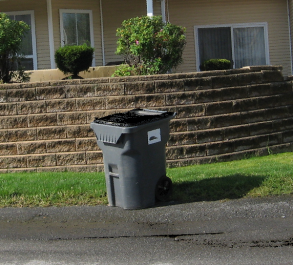 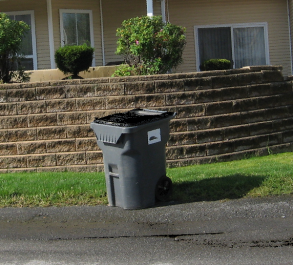 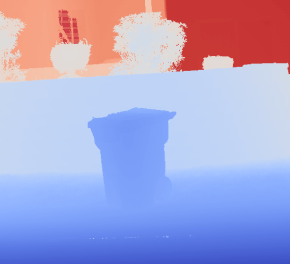 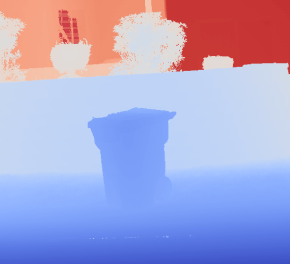 =
+
11
Normalizing Image Channels
Assumed R, G and B channels contribute equally, but depth channel values are very different

Weighted difference function



Normalize the channels
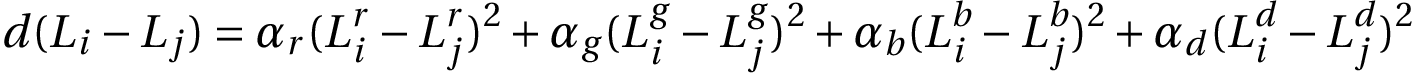 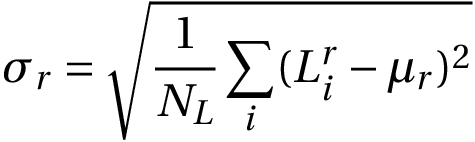 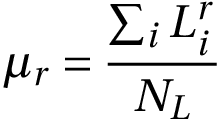 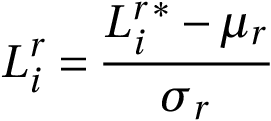 12
[Speaker Notes: (meters, typically [5,30]) from the RGB channels (arbitrary units [0,255])]
Poor Results!
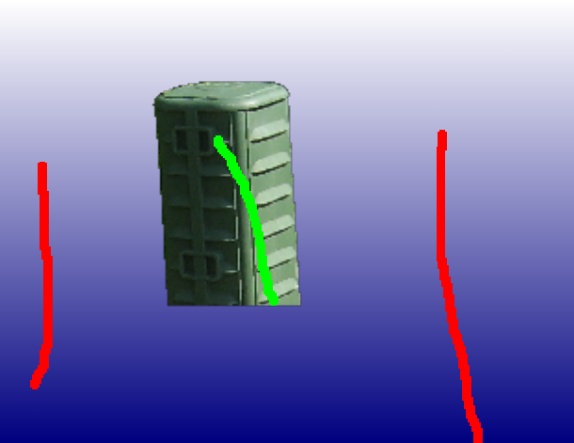 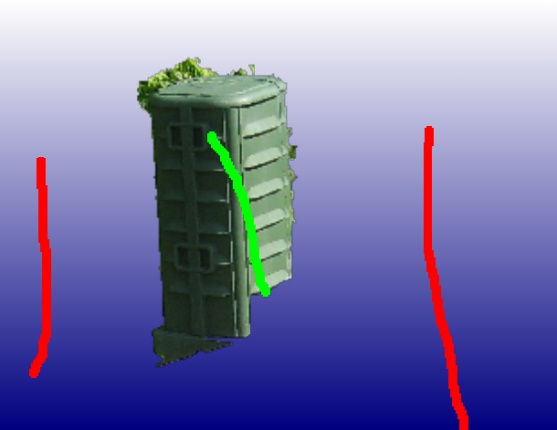 Depth only
Color only
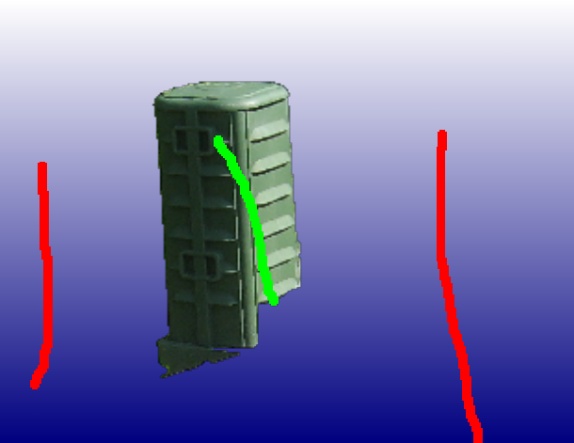 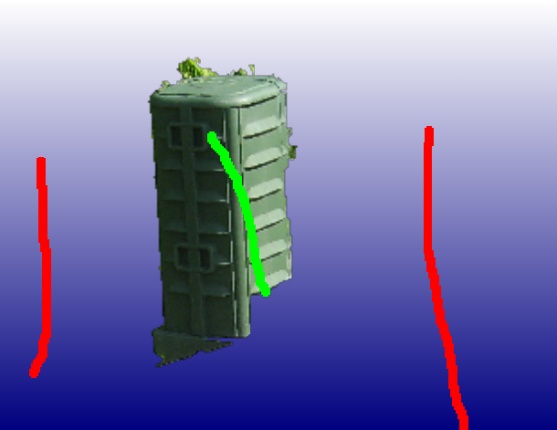 Equal weights
Manual weight tweaking
13
Behavior of Depth-Only Segmentation
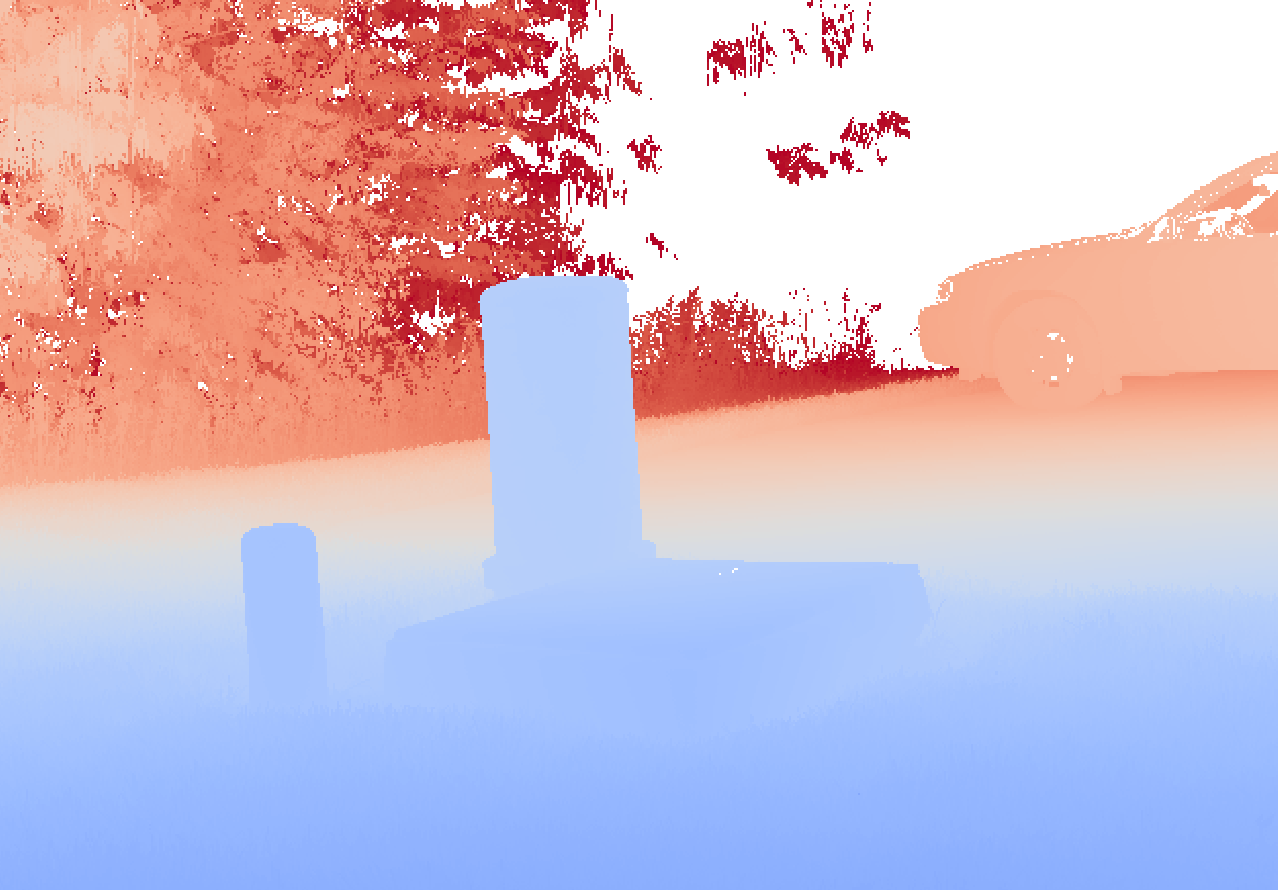 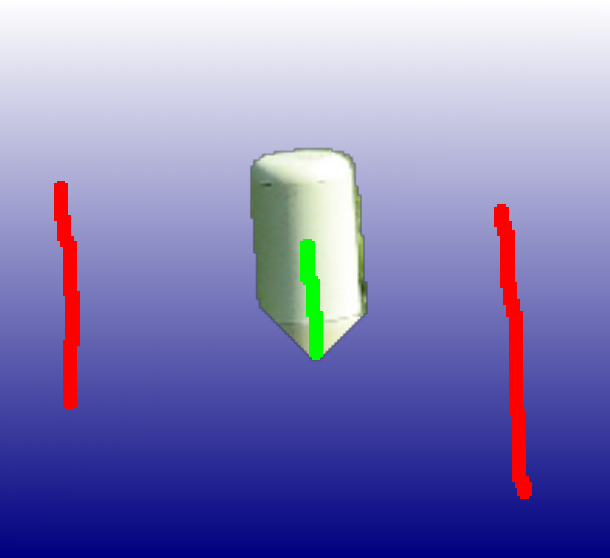 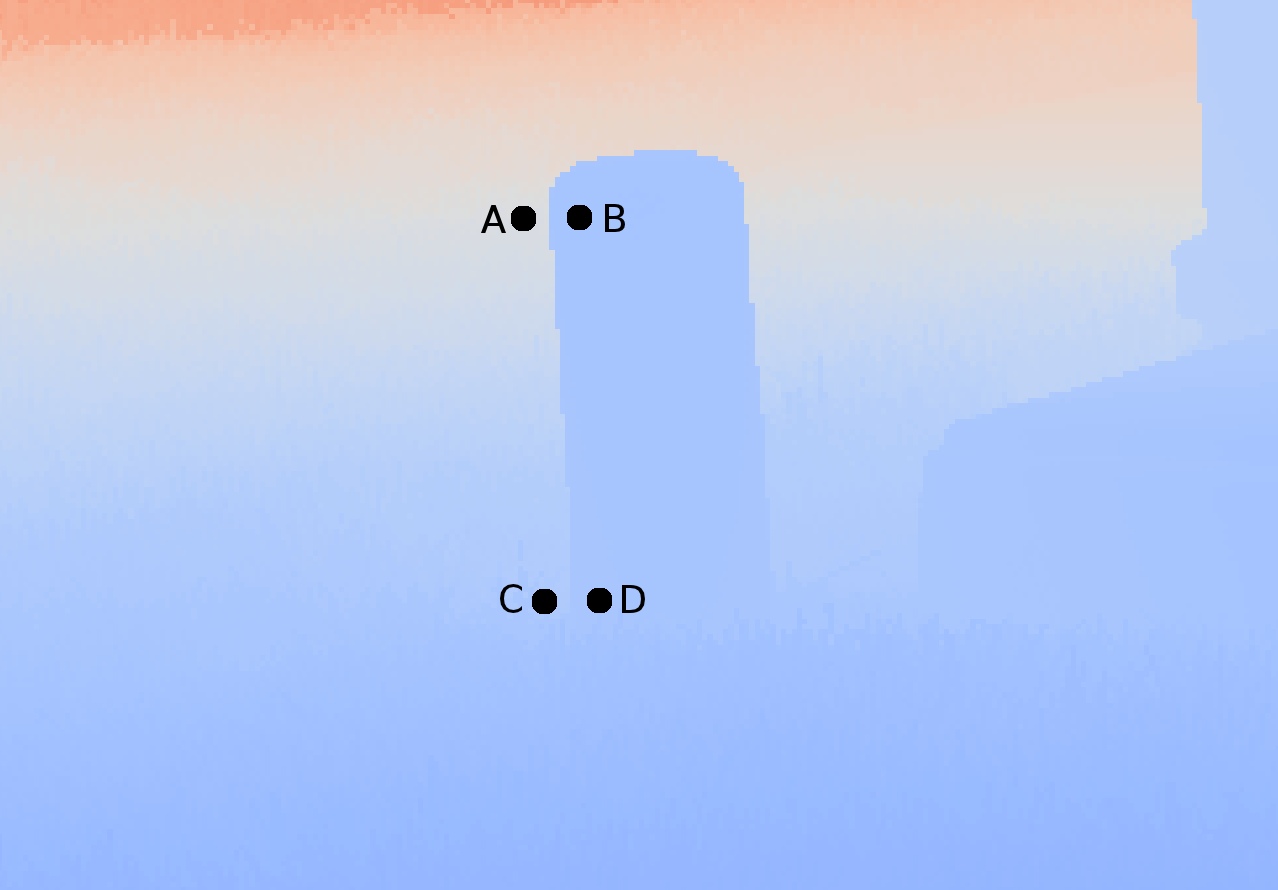 14
[Speaker Notes: Near the ground-attachment, the differences in pixels across the object boundary are not strong enough to make the cost of the cut that follows these edges cheaper than the cost of the cut that is more direct (shorter path).]
Realization - Undersegmentation
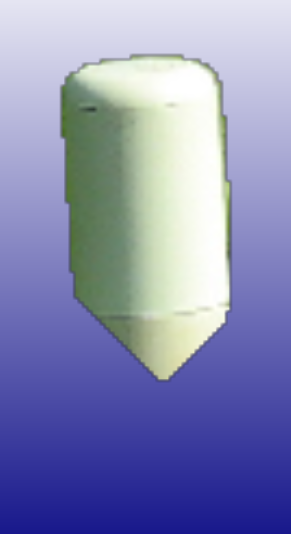 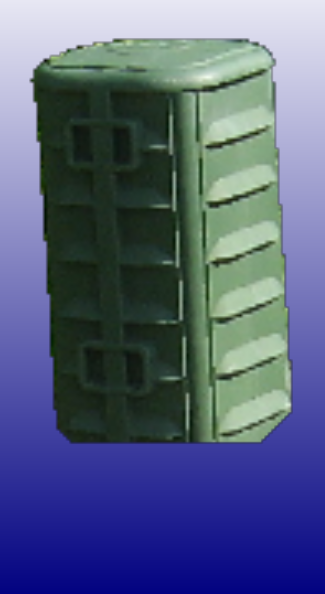 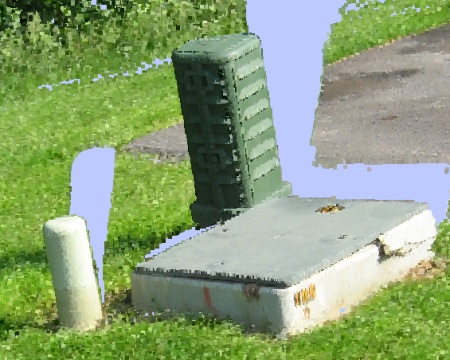 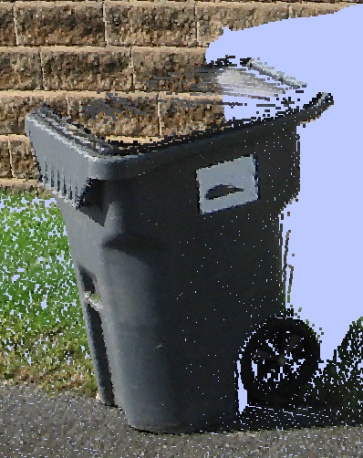 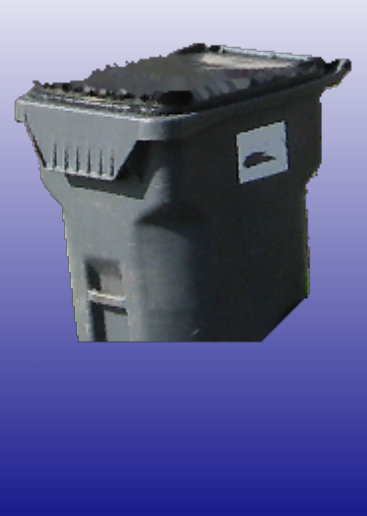 15
Two-step segmentation
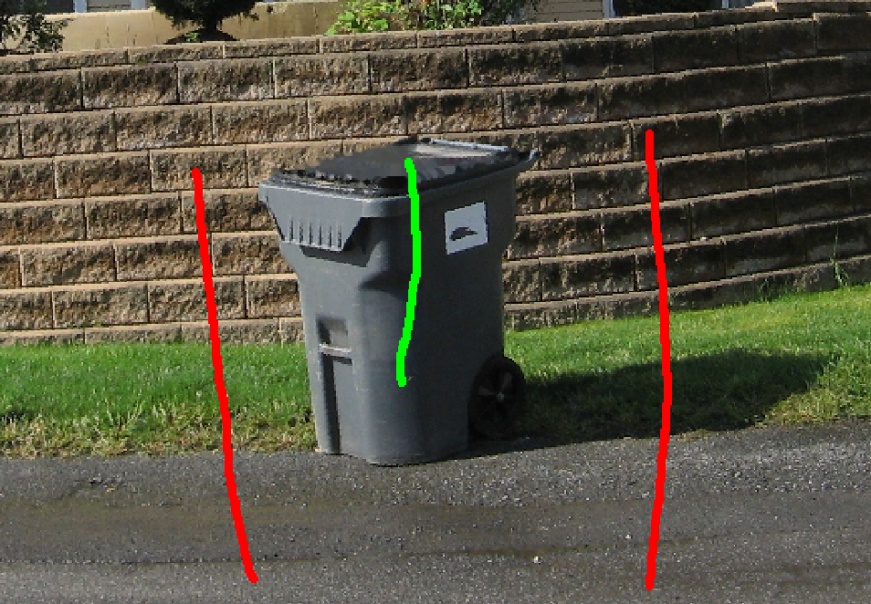 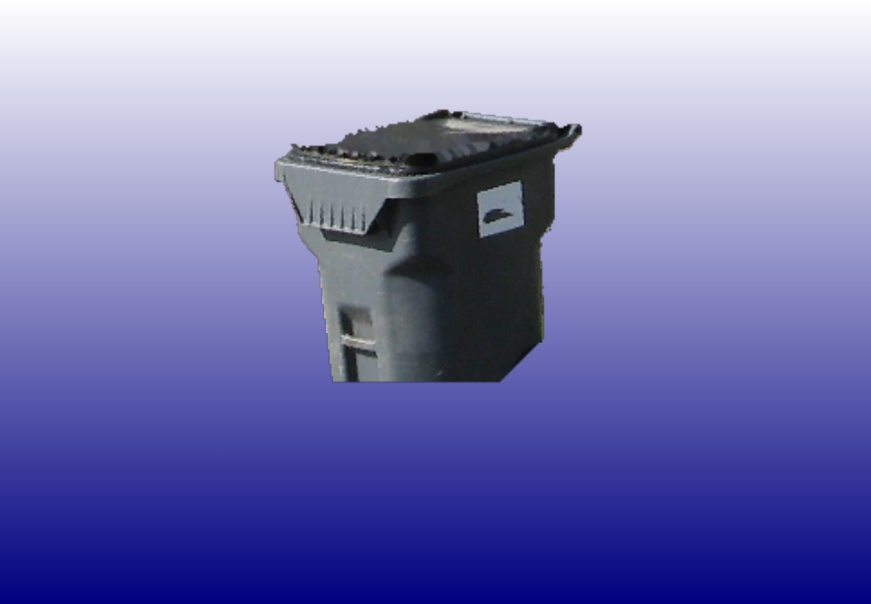 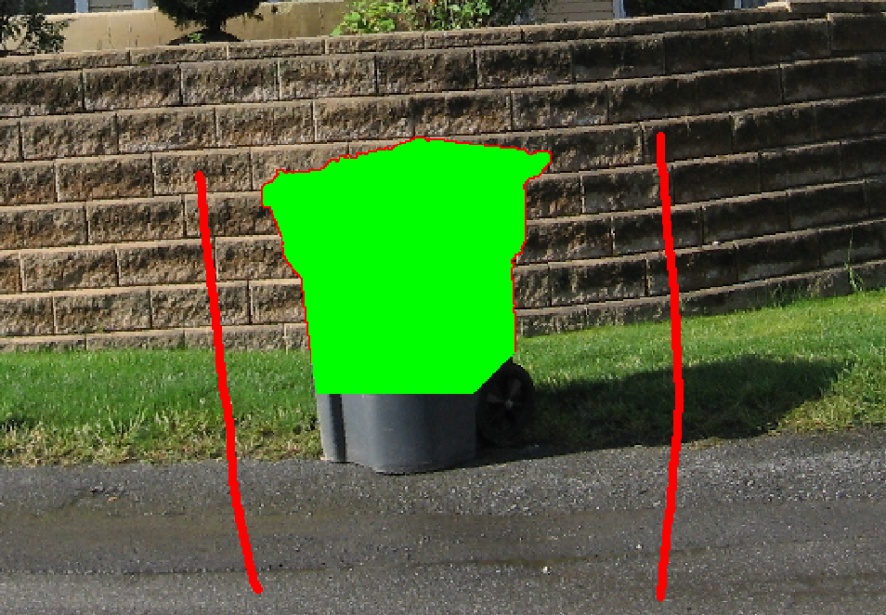 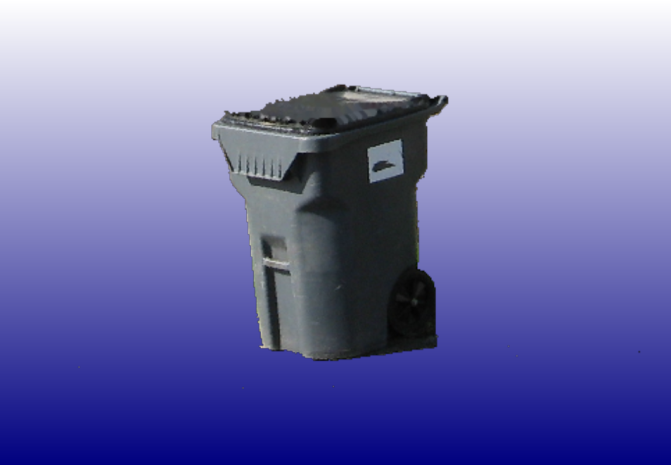 16
New Background Pixel Determination
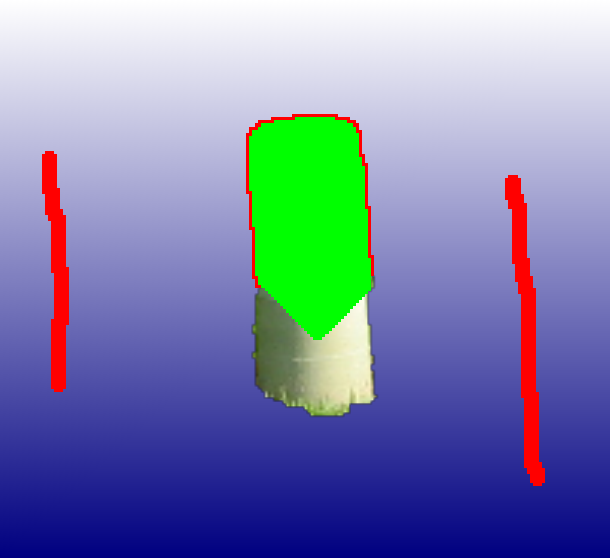 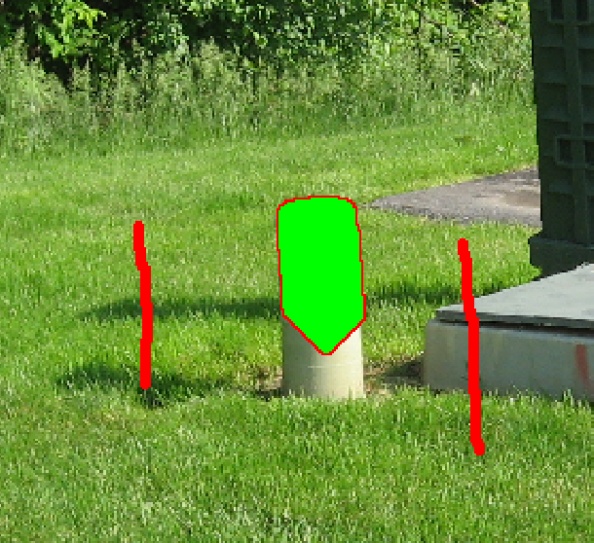 17
Recorded Segmentation Session
18
Results
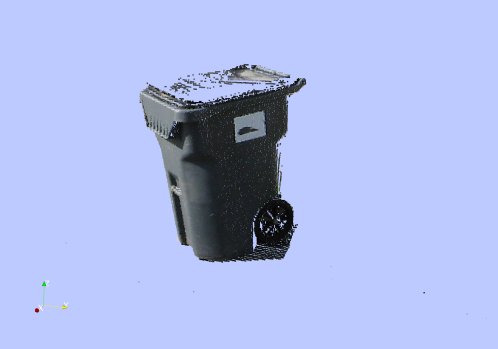 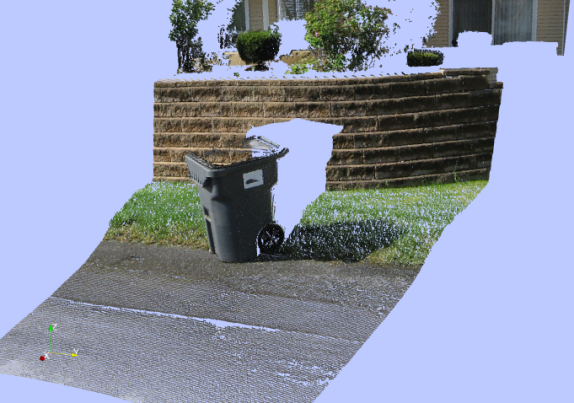 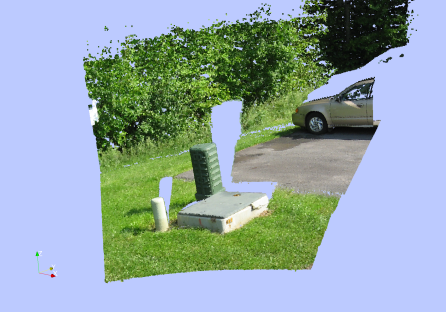 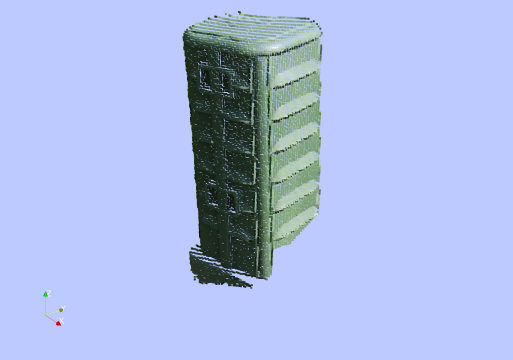 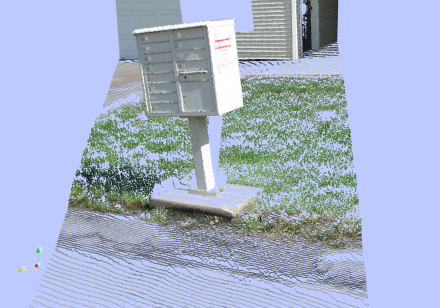 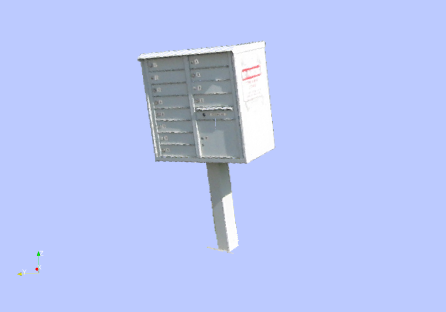 19
Contribution #2 Recap
Construct RGBD image from LiDAR data

Exploit undersegmentation of depth image

Two-step LiDAR segmentation

Works well on real world scans
20
Contribution #3: LiDAR Hole Filling
Published in D. L. Doria and R. J. Radke. Filling Large Holes in LiDAR Data By Inpainting Depth Gradients. In International Workshop on Point Cloud Processing, 2012.
D. L. Doria and R. J. Radke. LiDAR Data Manipulation: Object Segmentation and Hole Filling. Under review in Computer Vision and Image Understanding (CVIU)
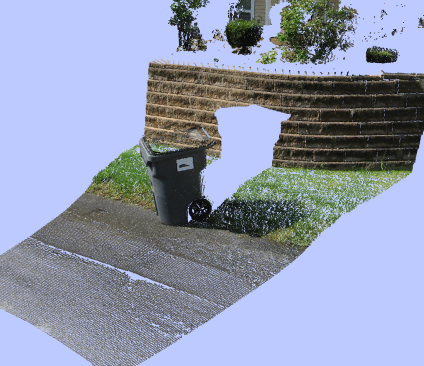 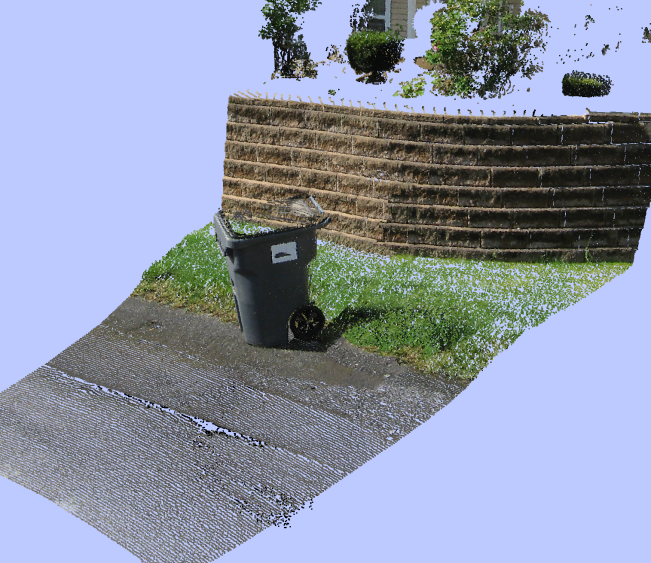 21
[Speaker Notes: In this section, we are interested in reconstruction plausible colors and depths inside the hole.]
LiDAR Shadows
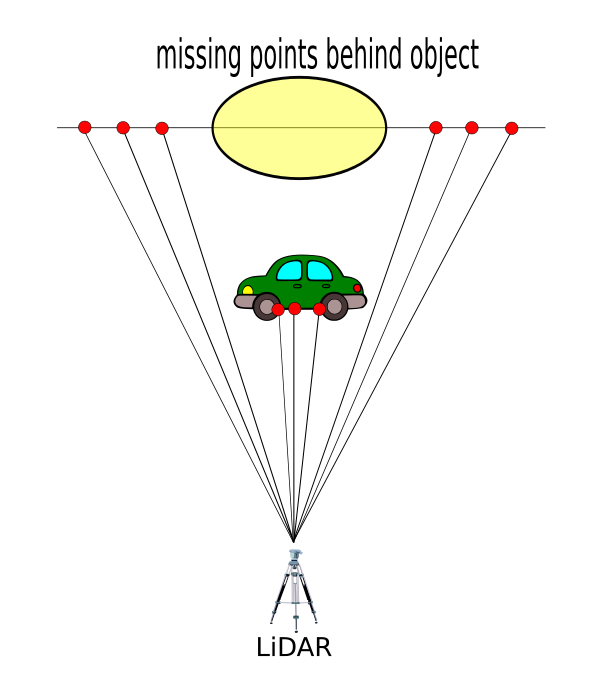 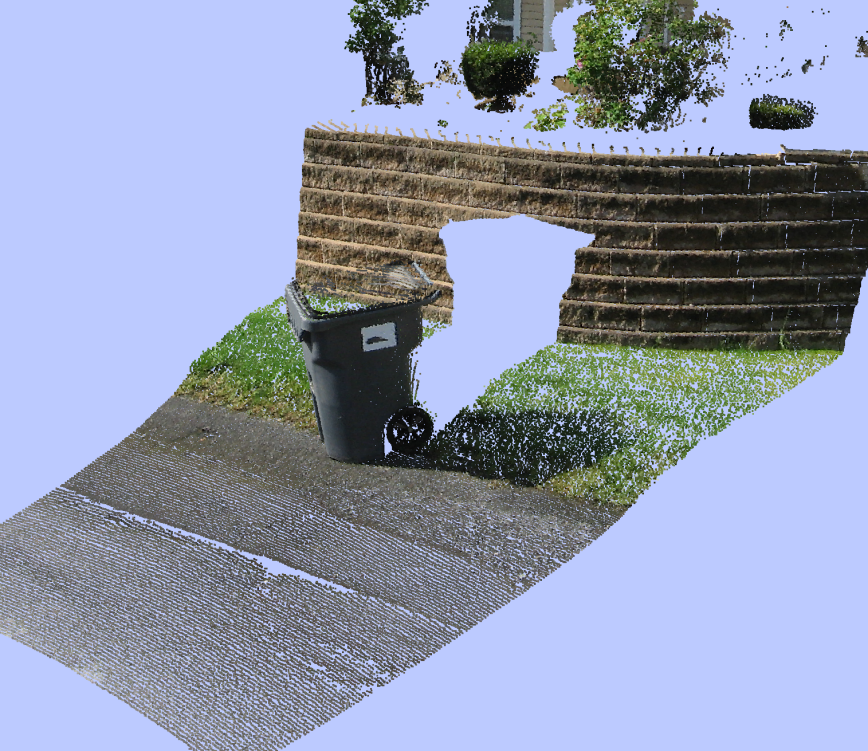 22
[Speaker Notes: We are going to use techniques from image inpainting and gradient-based reconstruction to fill in this hole.]
Image Inpainting
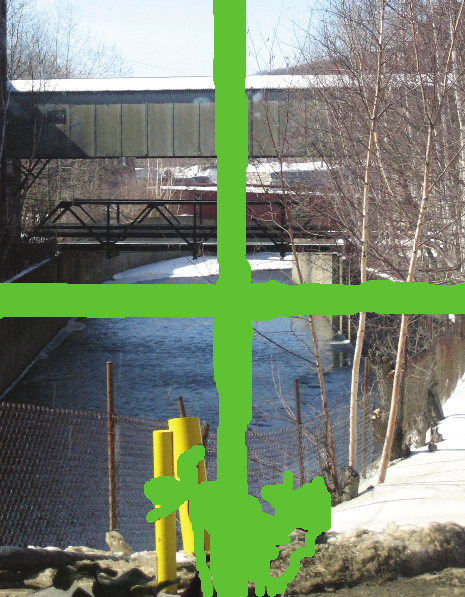 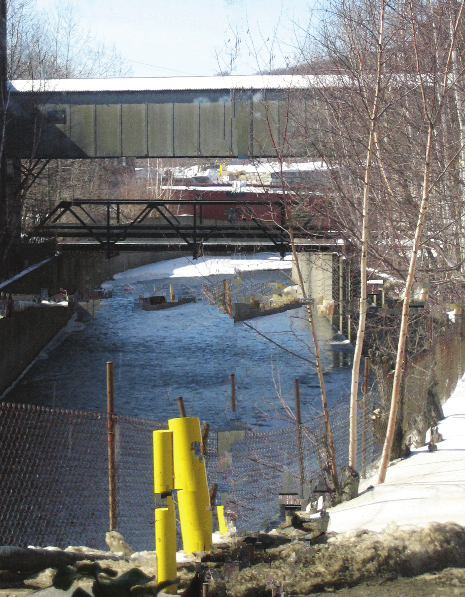 Popularized in Criminisi CVPR 2003
23
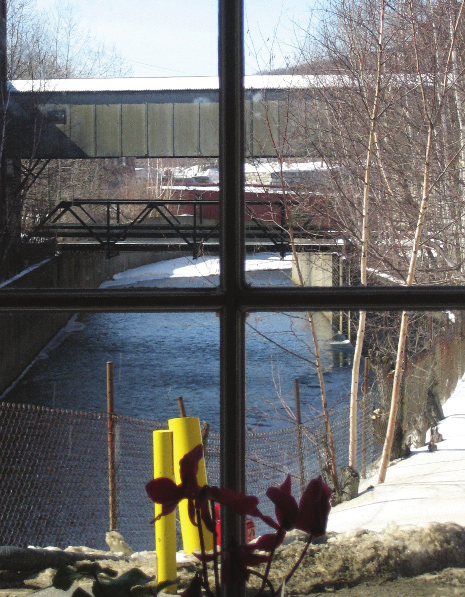 ?
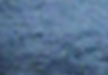 Example Patch-Based Inpainting
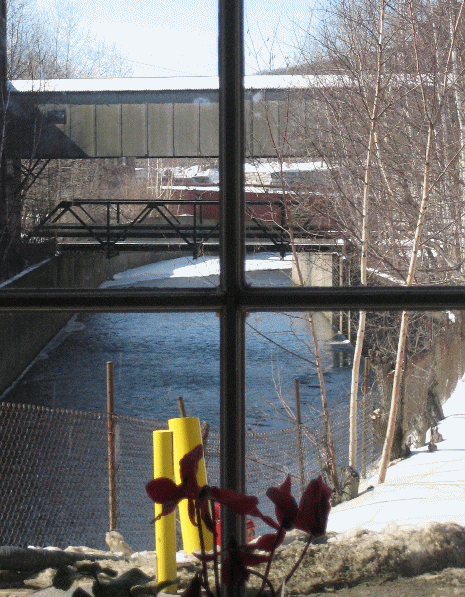 25
Extension to LiDAR Inpainting
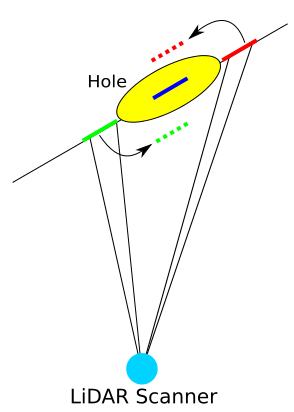 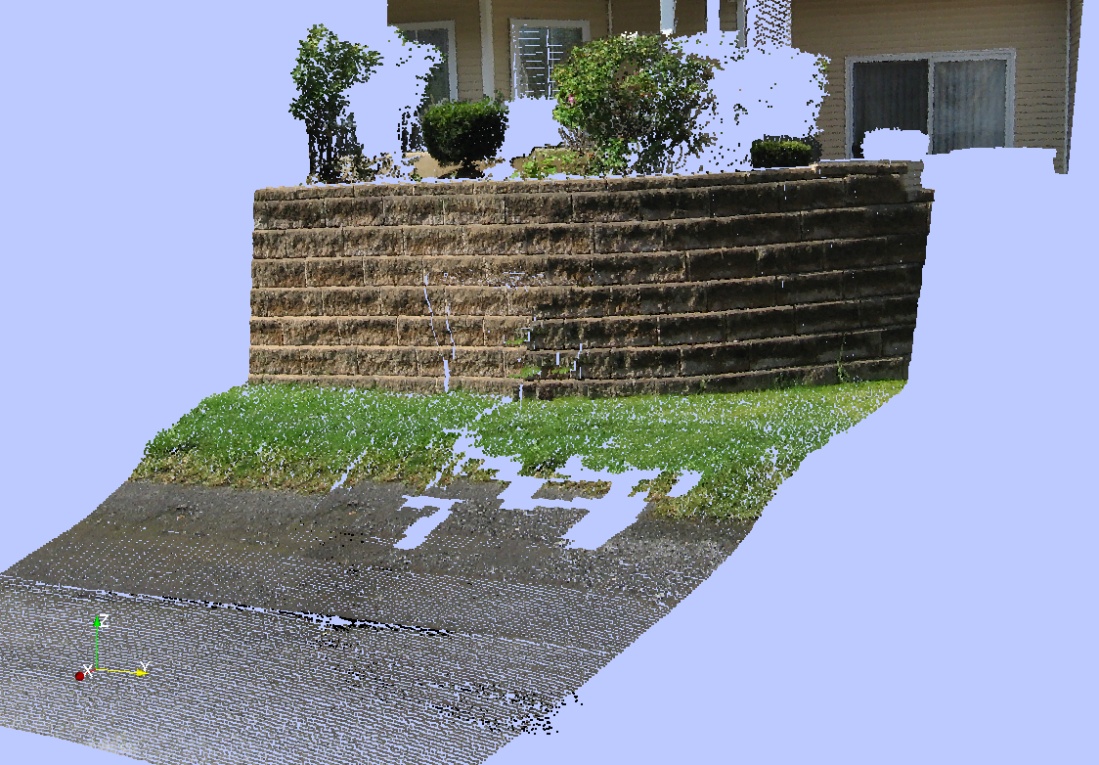 26
Image Reconstruction From Gradients
Gx
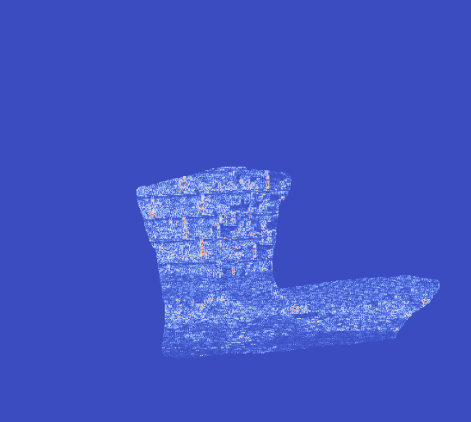 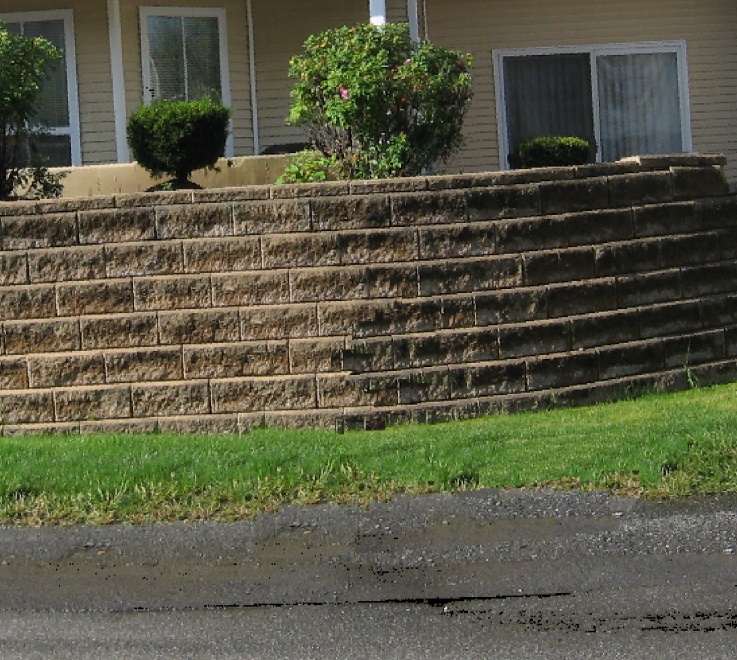 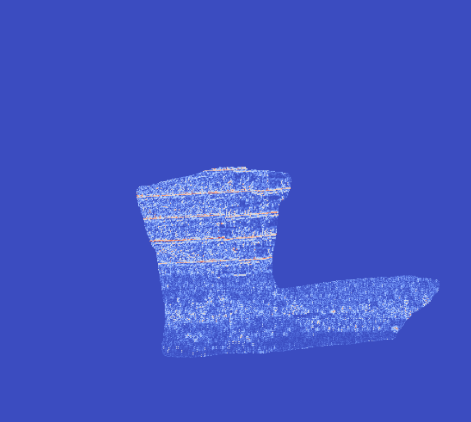 Gy
27
Image Reconstruction From Gradients
(Pérez et al. ToG 2003)

Minimize the difference between the reconstructed image’s gradients and the provided gradients




From variational calculus (Euler-Lagrange equation), the solution is the function
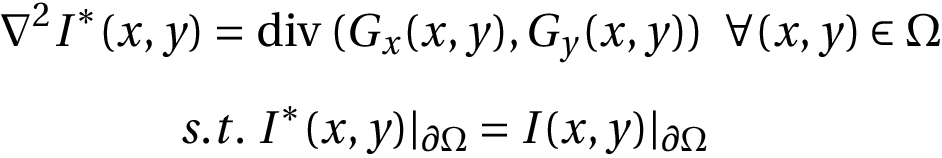 28
[Speaker Notes: Using Euler-Lagrange equation, the function which minimizes this functional is as follows.]
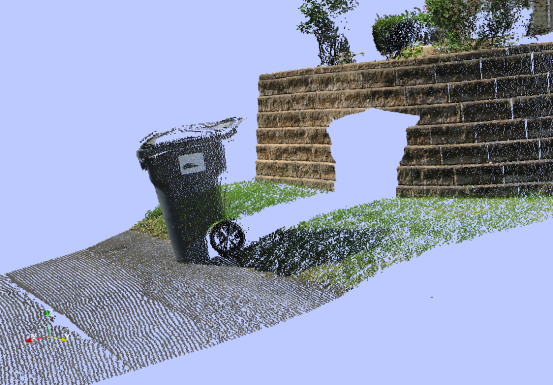 LiDAR Inpainting
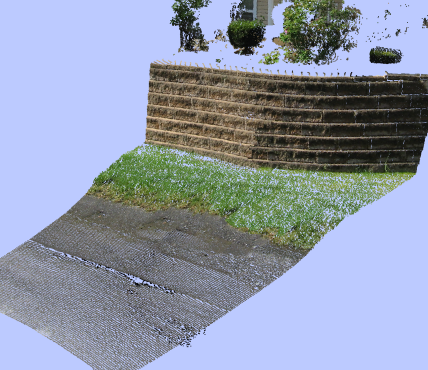 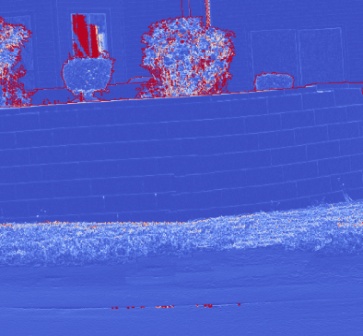 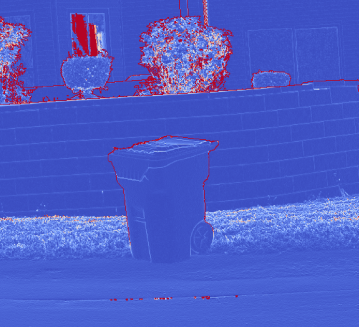 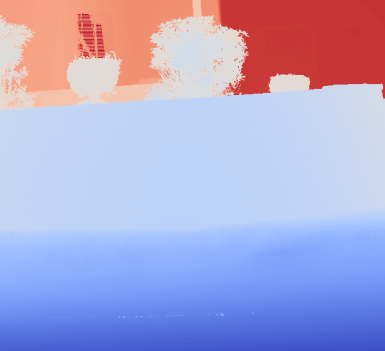 Assemble result
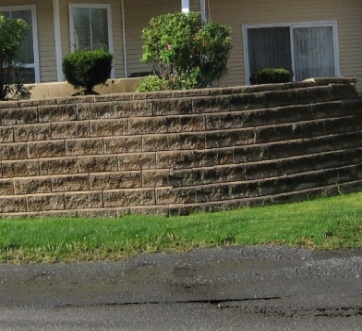 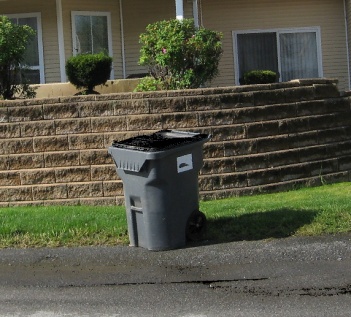 Reconstruct depth
Construct RGBDxDy
image
Inpaint the RGBDxDy
image
Boundary condition
29
LiDAR Inpainting Animation
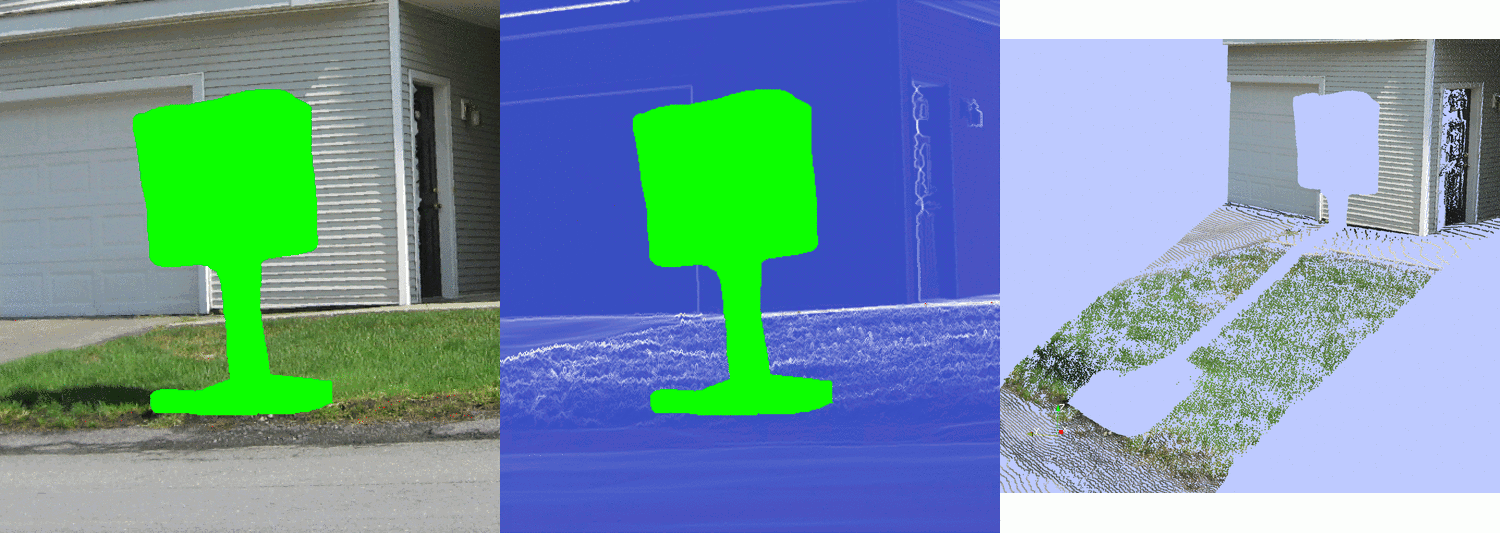 30
Experiments
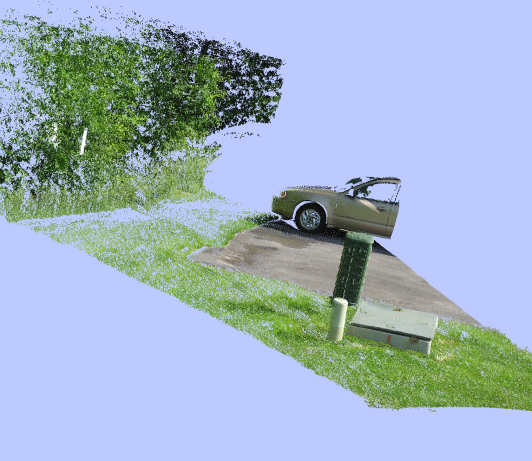 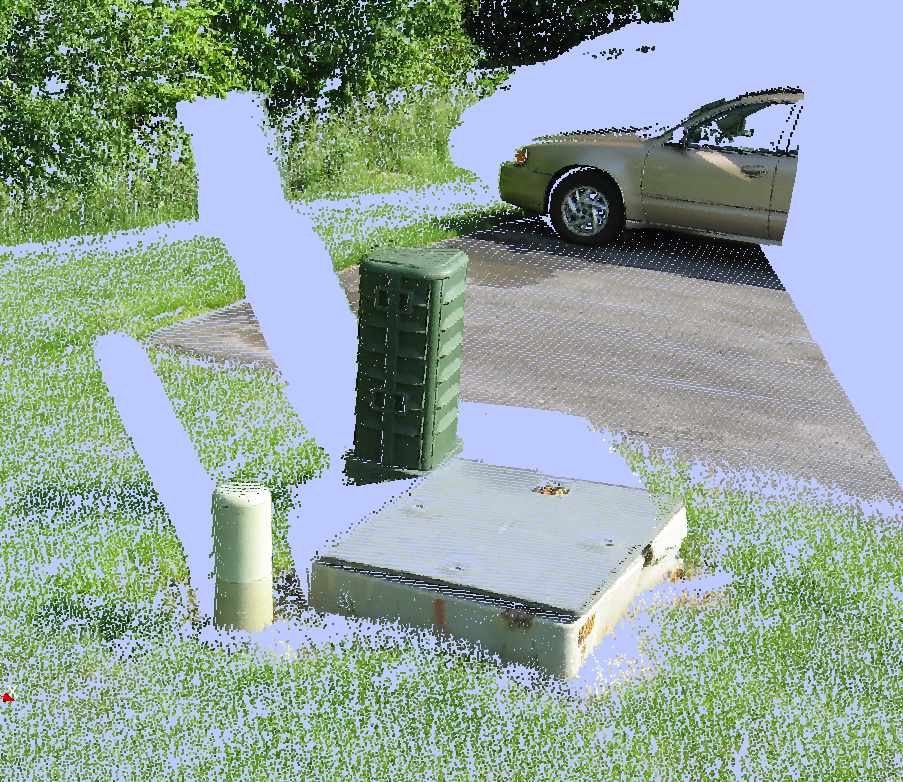 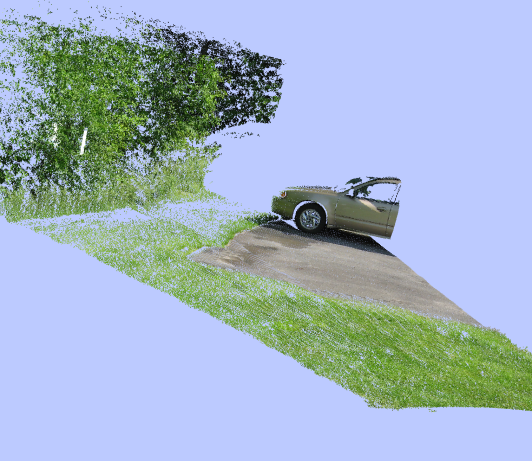 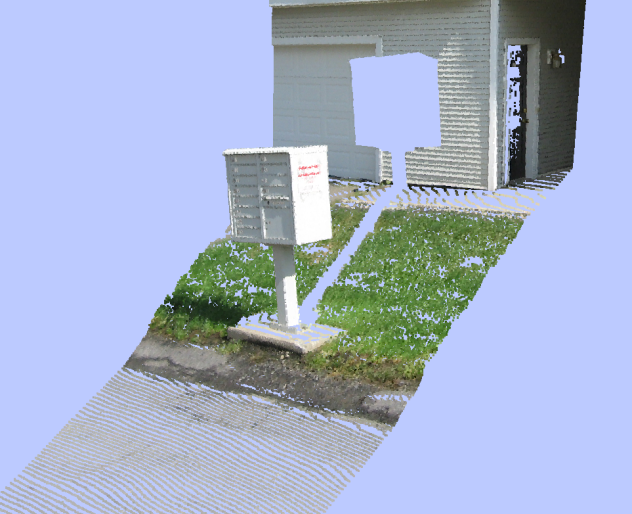 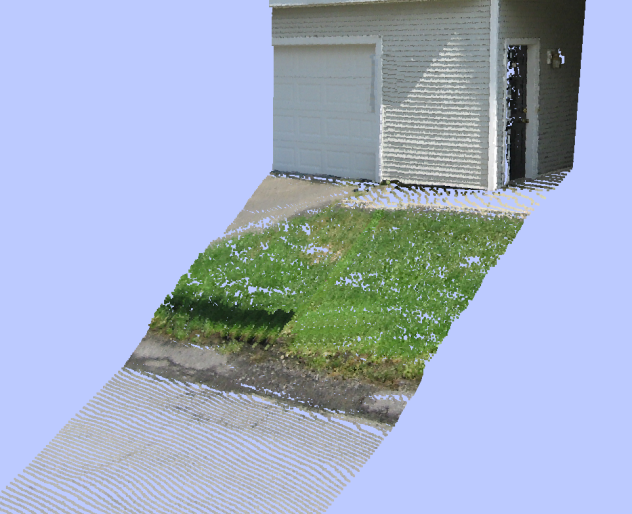 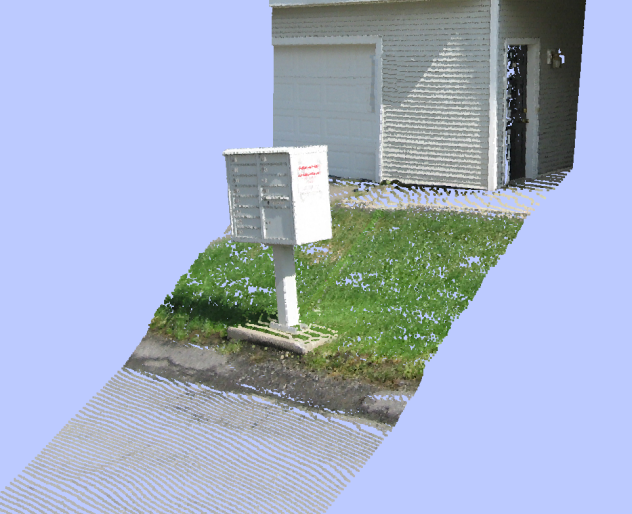 31
Contribution #3 Recap
Fill large holes in LiDAR scans

Inpaint RGBDxDy image

Reconstruct depth image from completed DxDy channels

Successful completions on several real world scans
32
Contribution #4: Patch-Based Inpainting Improvements
D. L. Doria and R. J. Radke. Improving Inpainting by Preventing Bad Patches. Under review, Computer Vision and Pattern Recognition, 2013
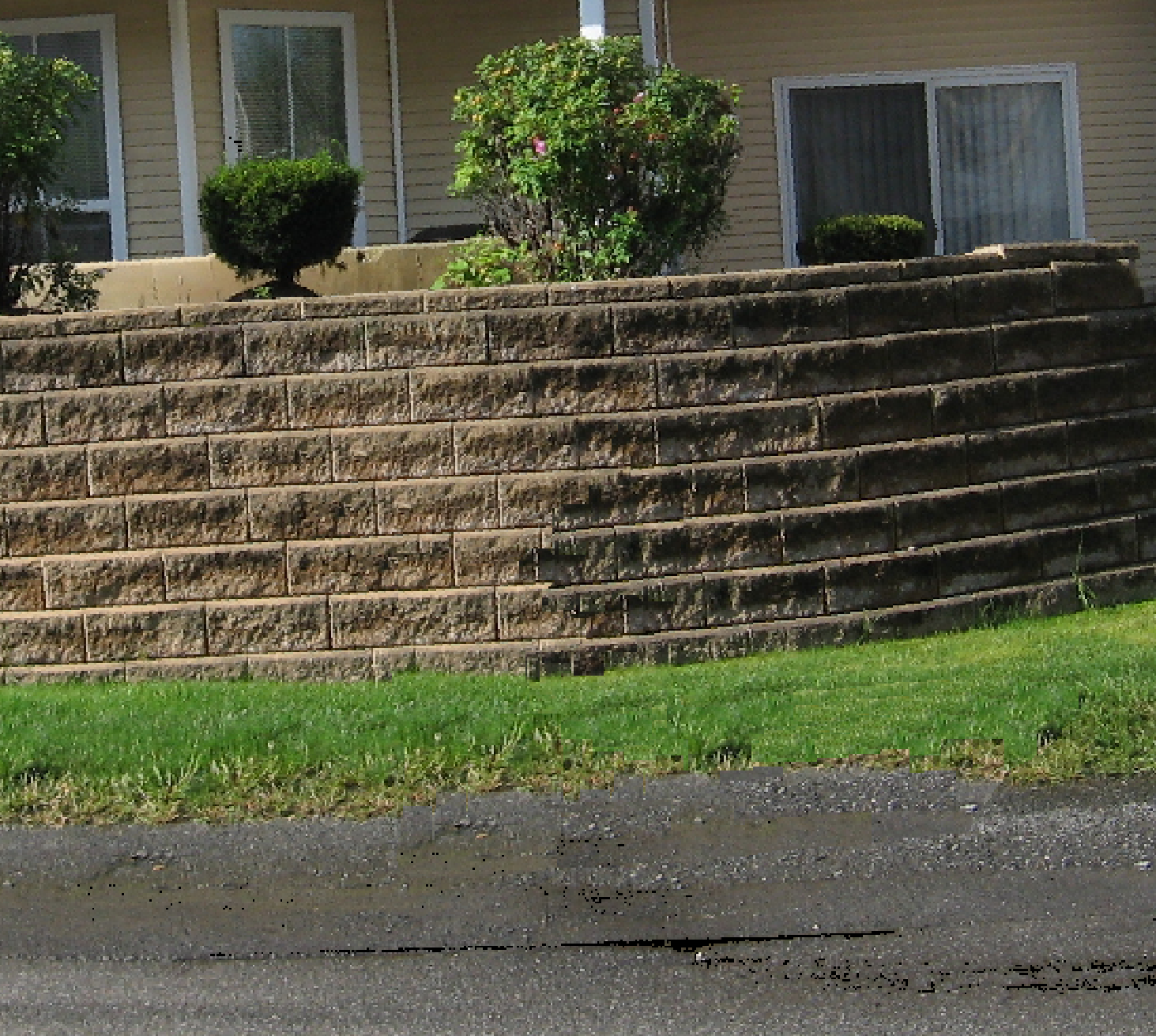 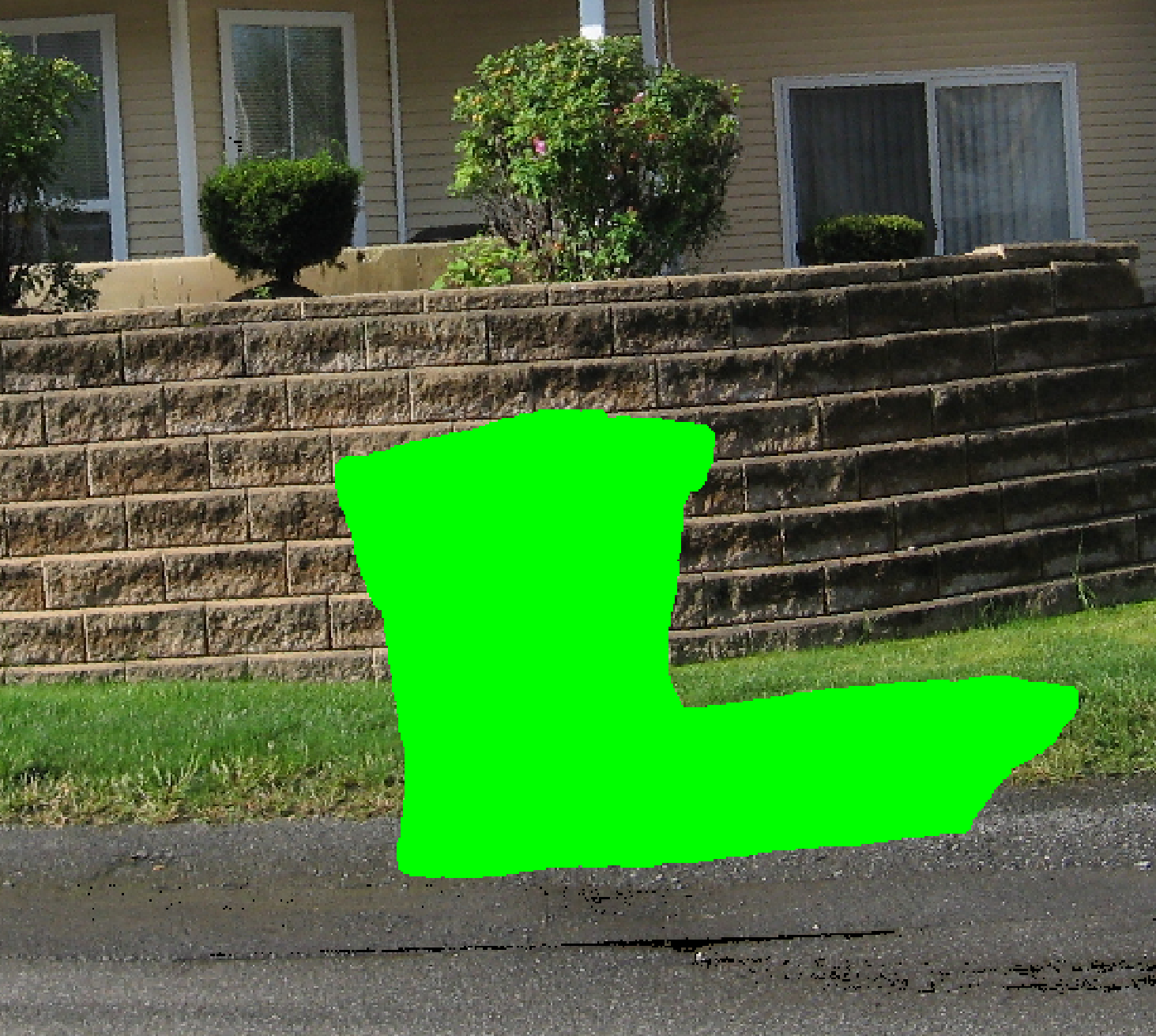 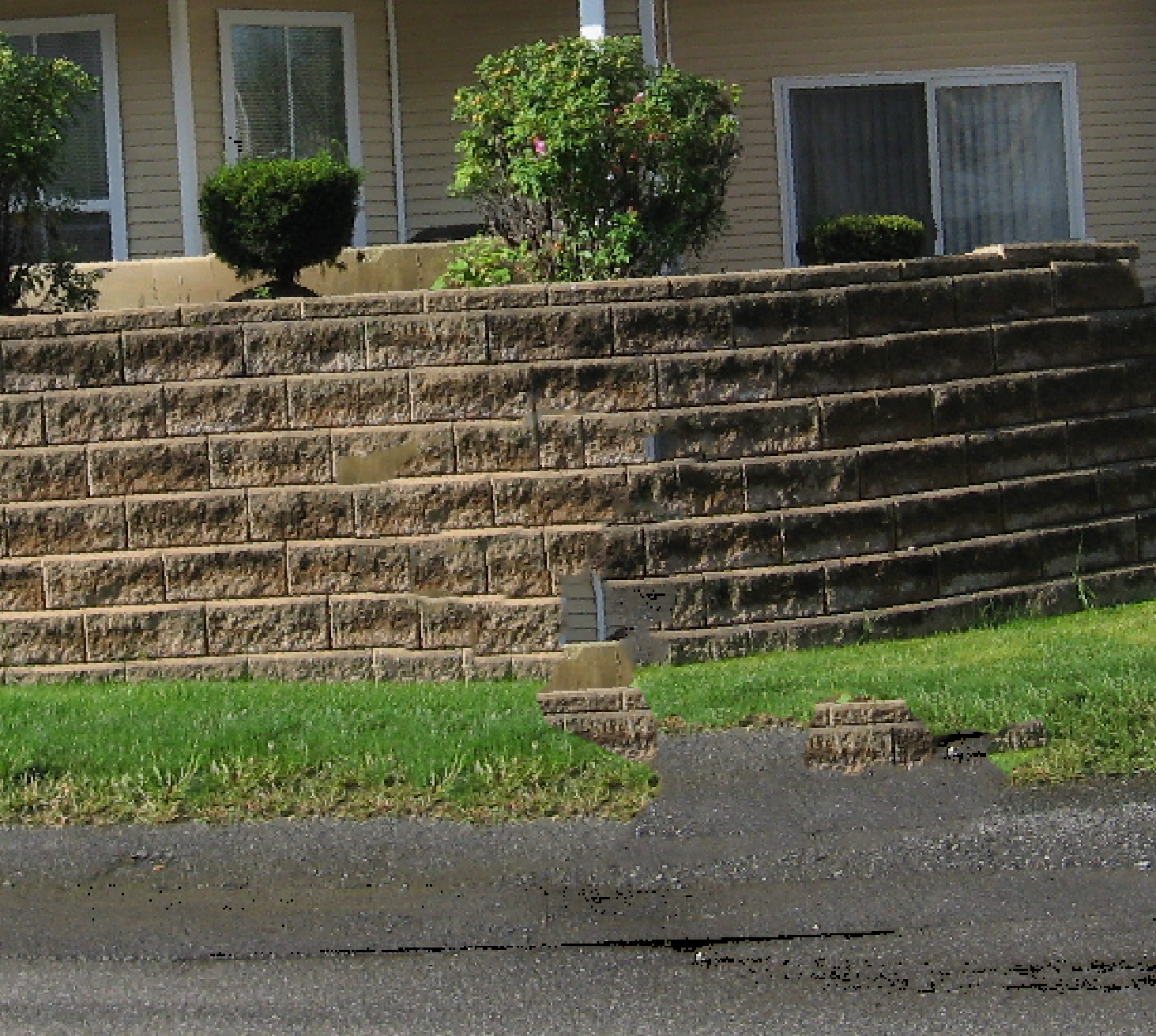 33
[Speaker Notes: Make images bigger]
Effect of a Single Bad Patch
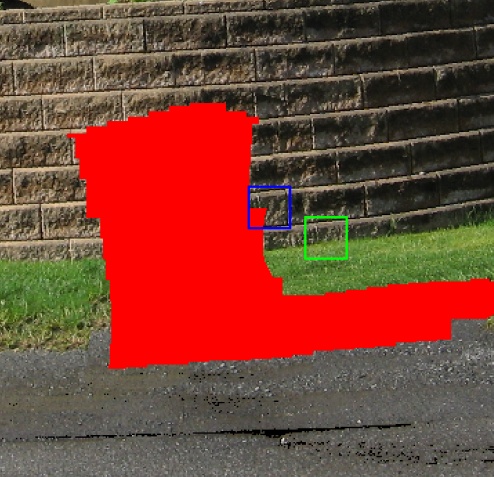 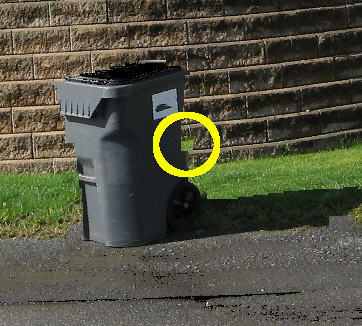 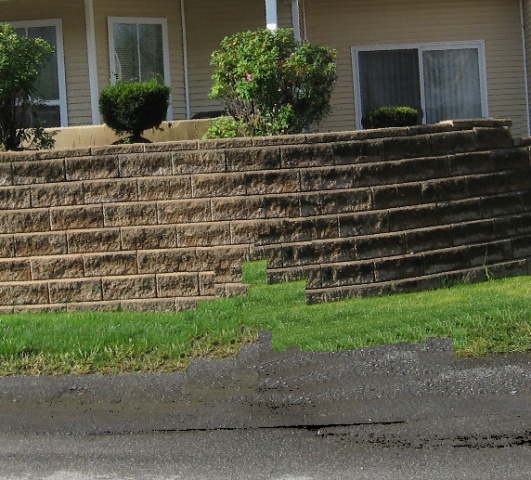 34
Bad Match Analysis: Statistical Fluctuation
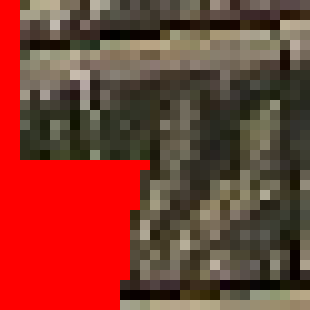 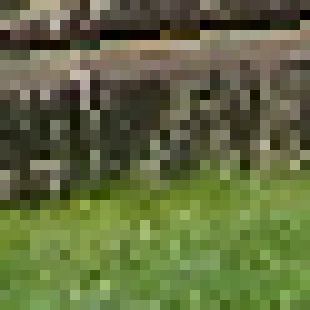 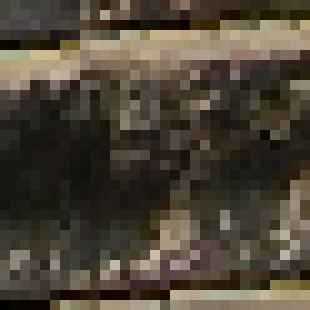 Target Patch
Best SSD Patch
(SSD=7101)
Better Patch
(SSD=8710)
35
[Speaker Notes: Stop ppt from blurring?]
Bad Matches Due to Smoothness
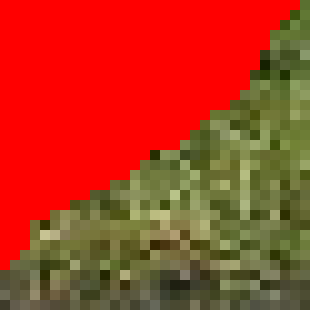 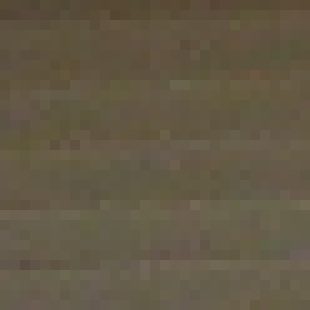 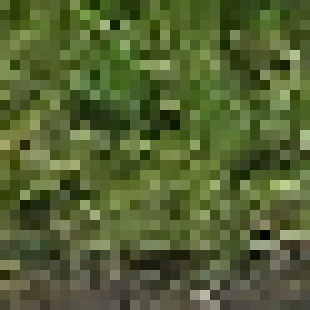 Target Patch
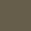 Best SSD Match
(SSD=2964)
Better Patch
(SSD=5464)
Average Value of Target Patch!
36
Texture – Gradient Magnitude Histograms
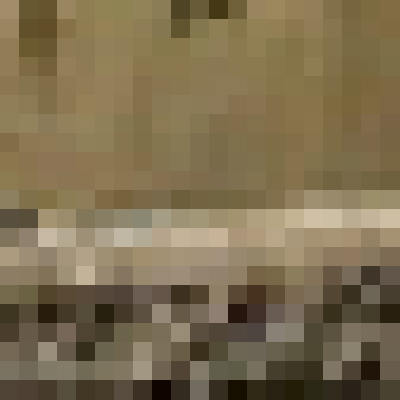 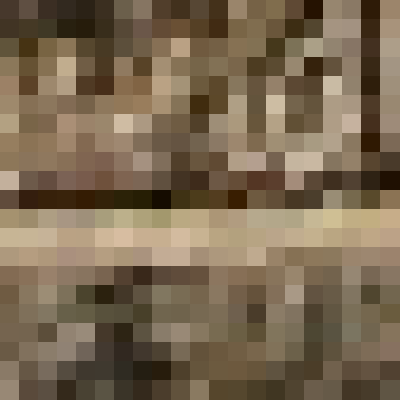 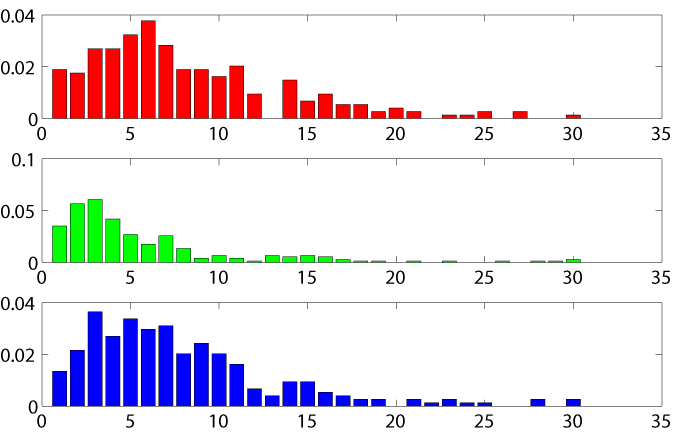 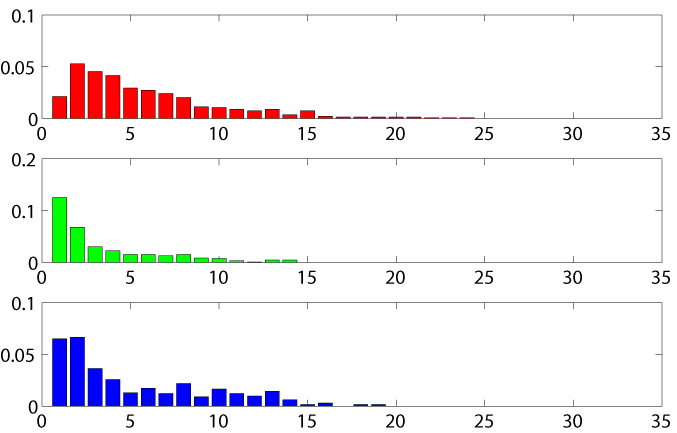 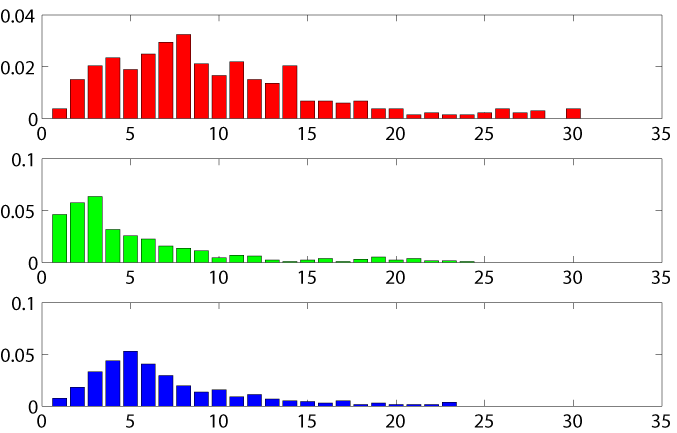 Query Patch
Bad Source Patch 
(Best according to SSD)
Better Source Patch
37
Top 100 Patches (SSD)
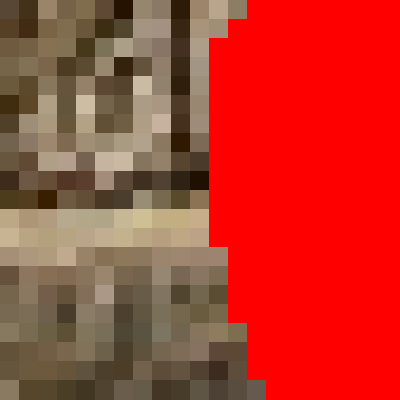 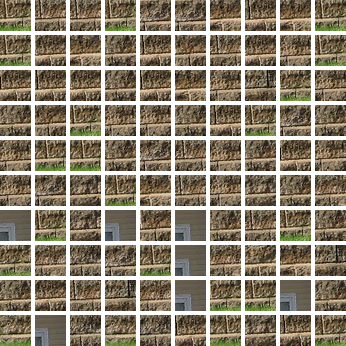 Target Patch
38
Top 100 Patches Sorted by GMH
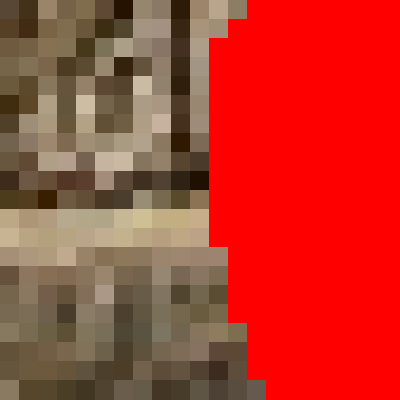 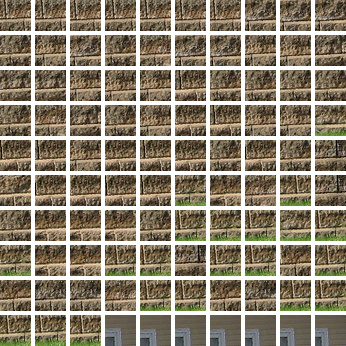 Target Patch
39
Typical Inpainting Algorithm
40
Improved Automatic Algorithm
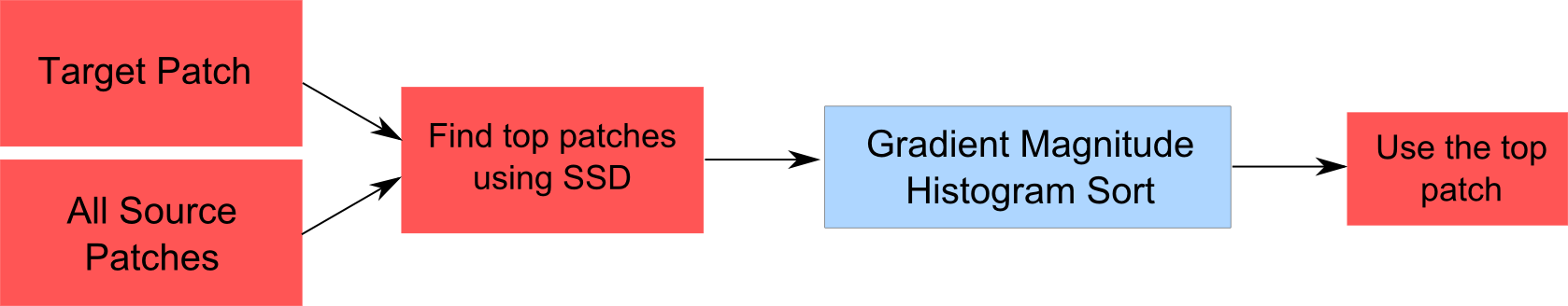 41
Interactive Algorithm
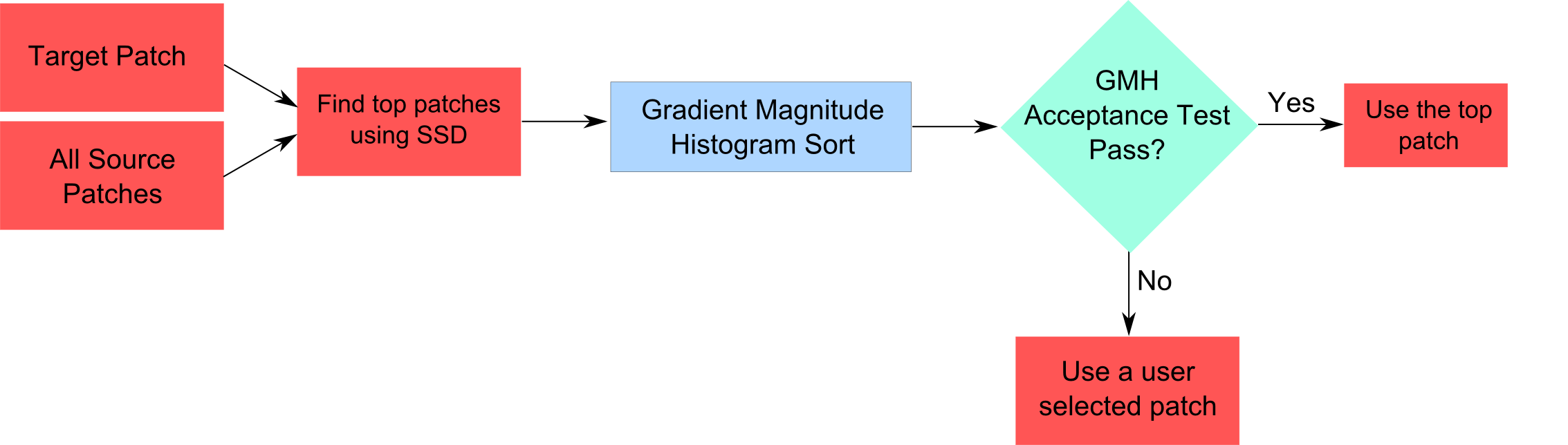 42
User Interaction
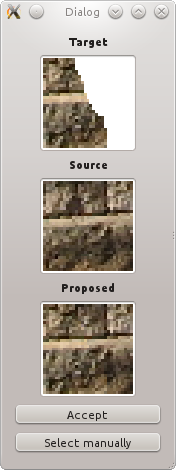 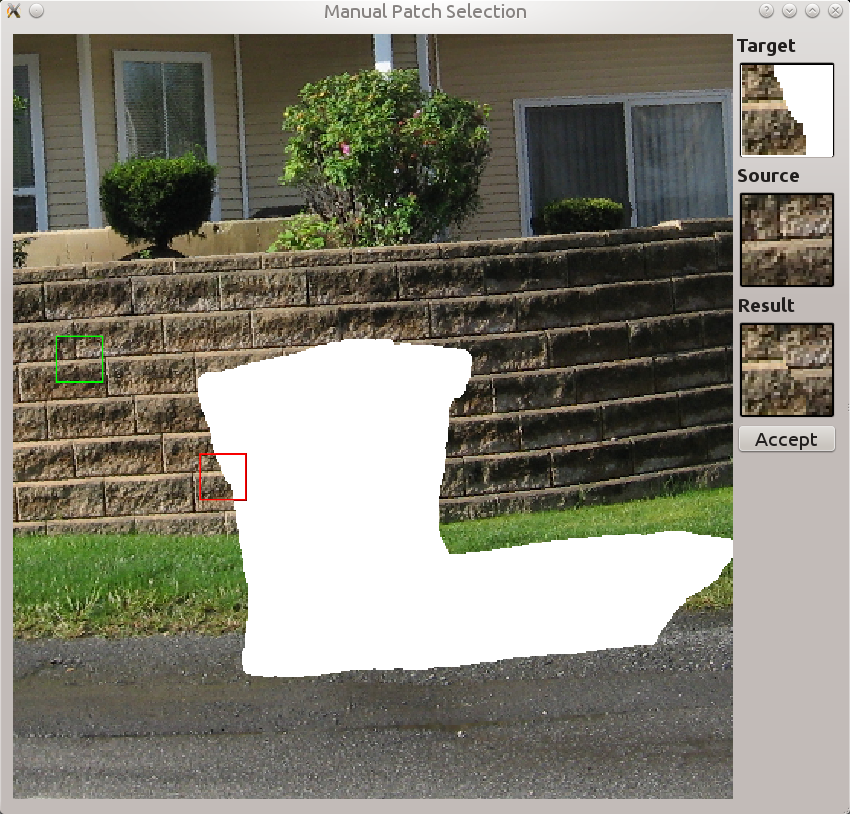 43
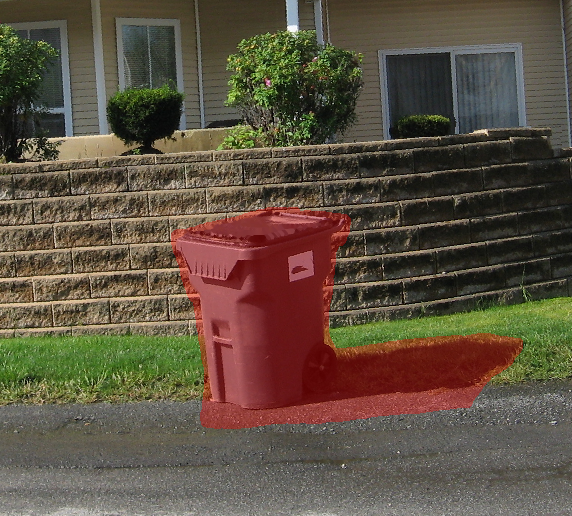 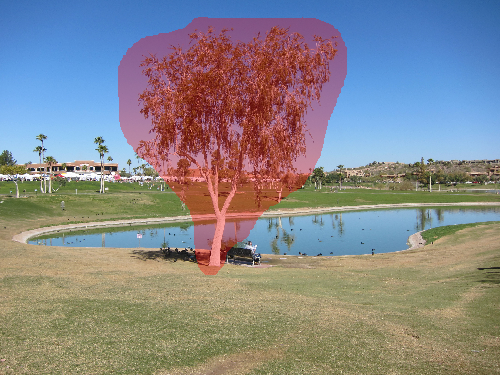 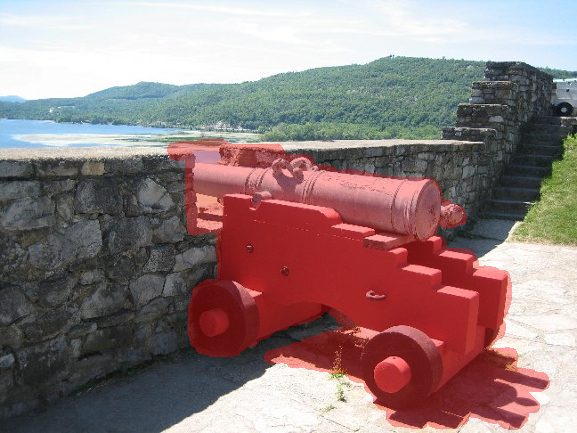 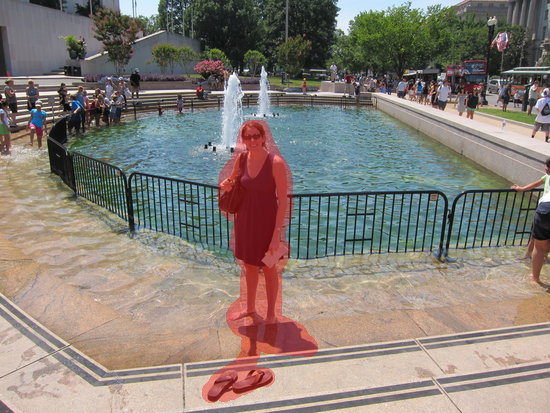 44
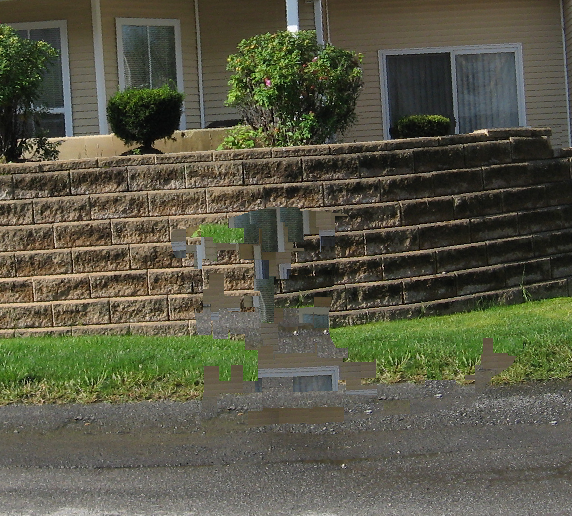 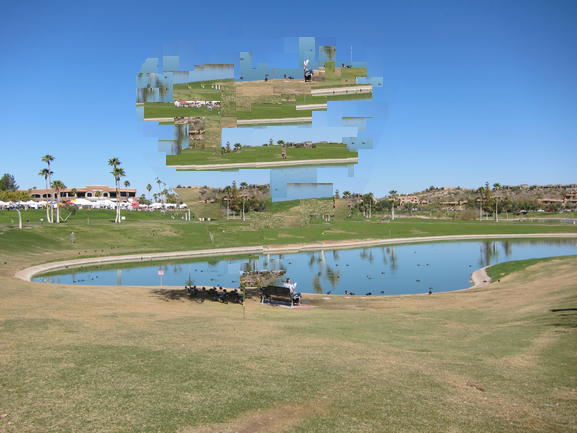 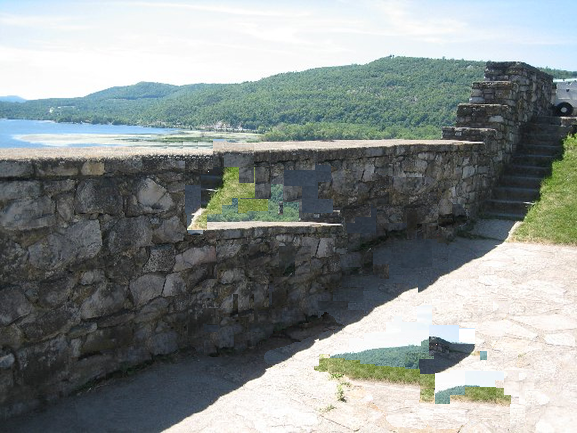 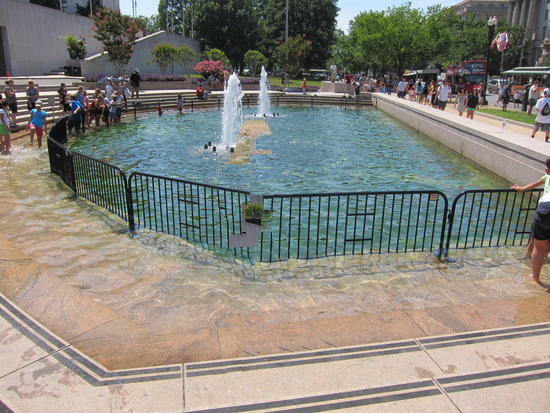 45
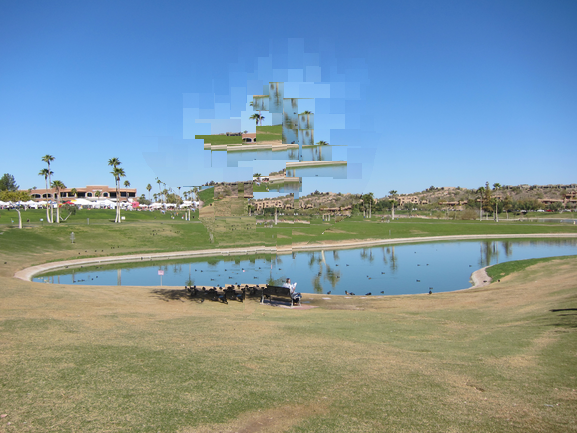 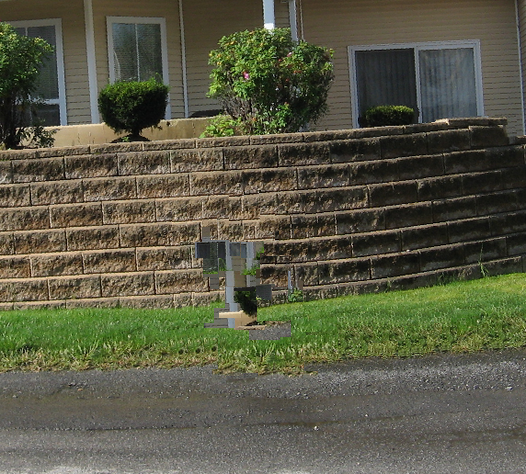 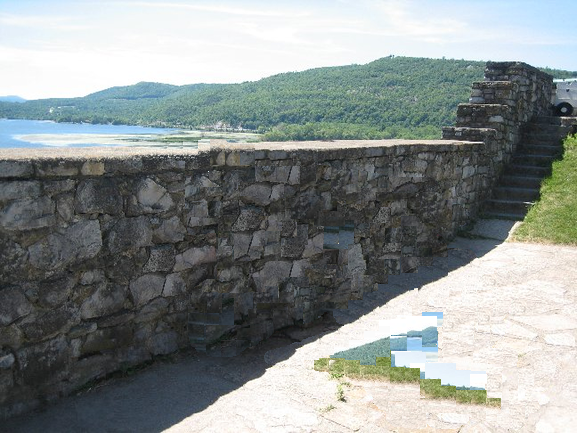 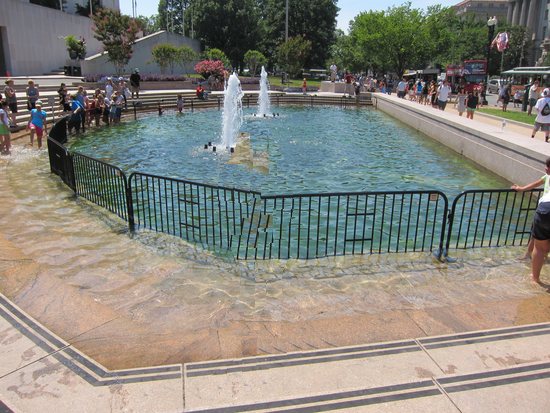 46
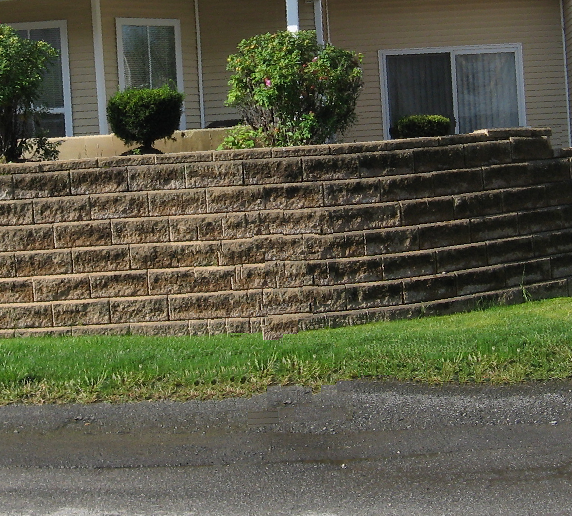 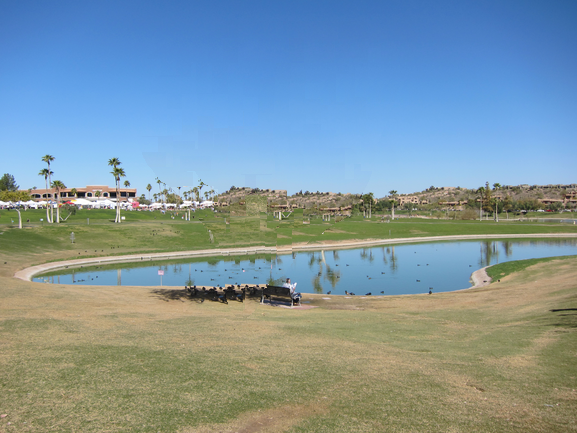 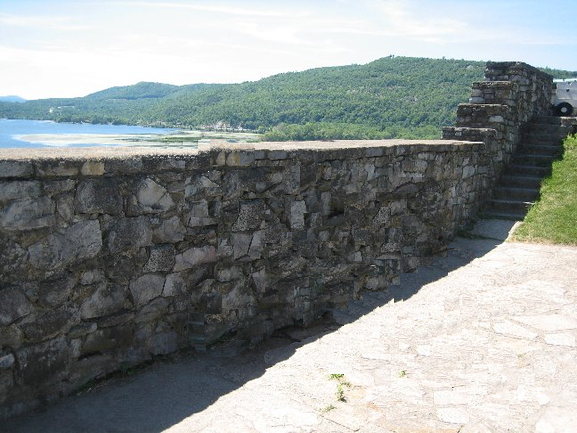 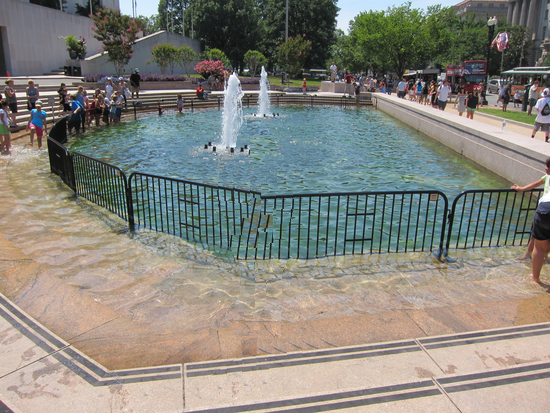 47
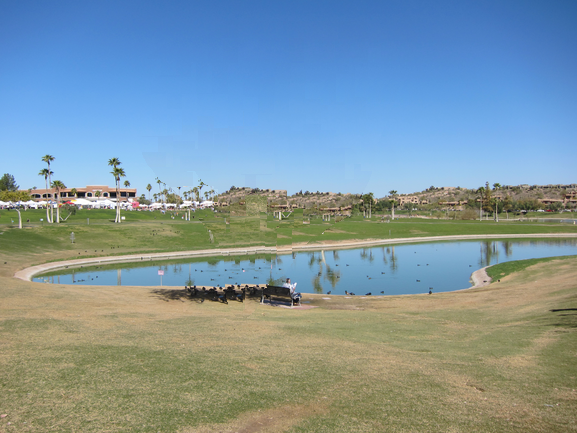 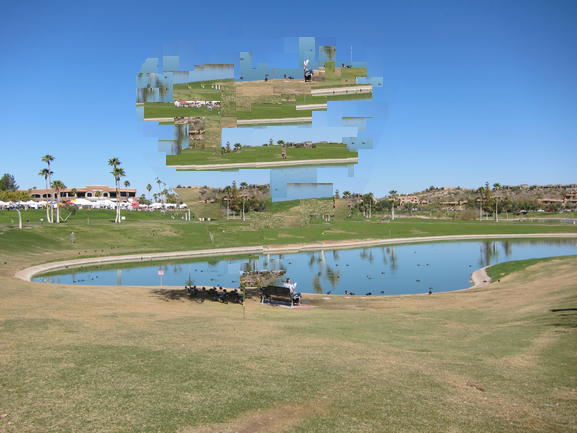 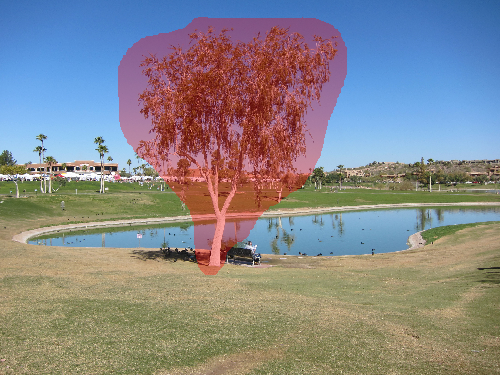 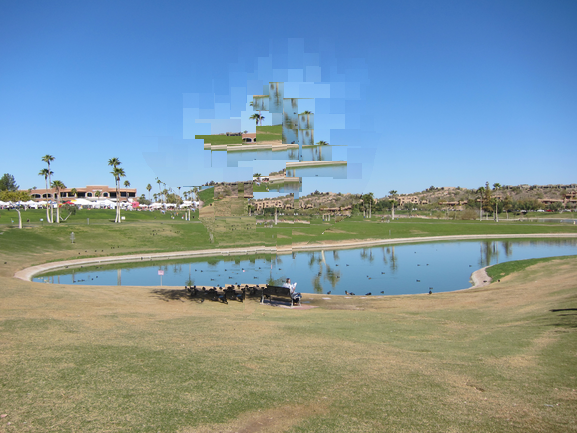 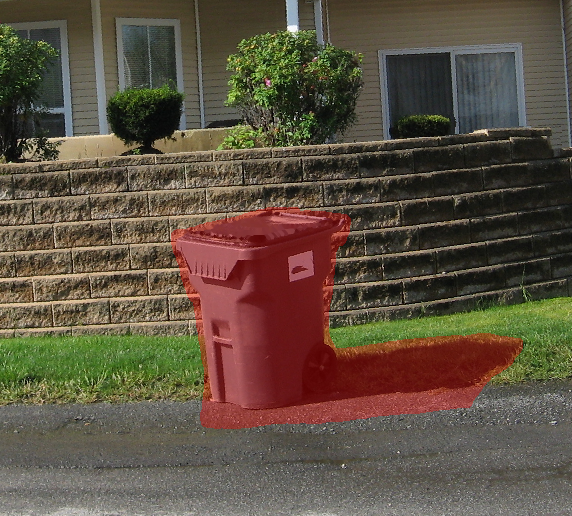 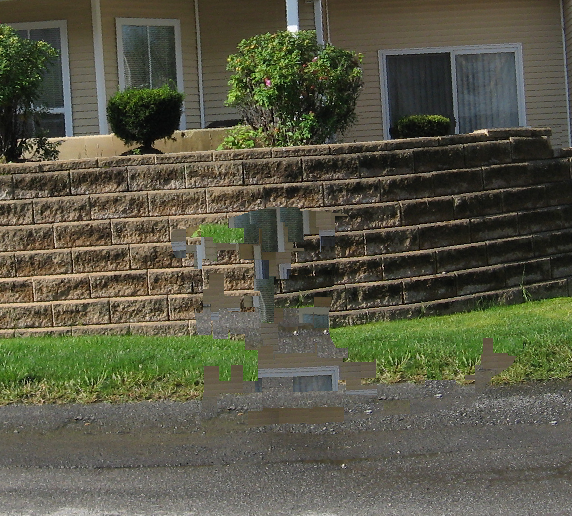 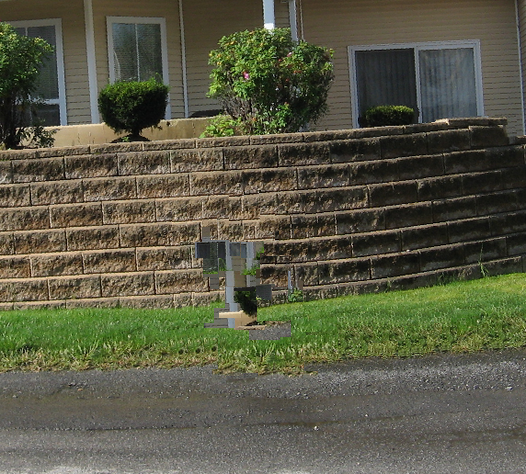 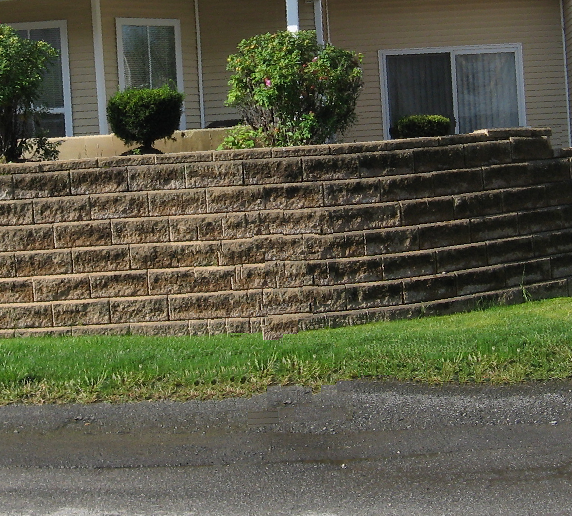 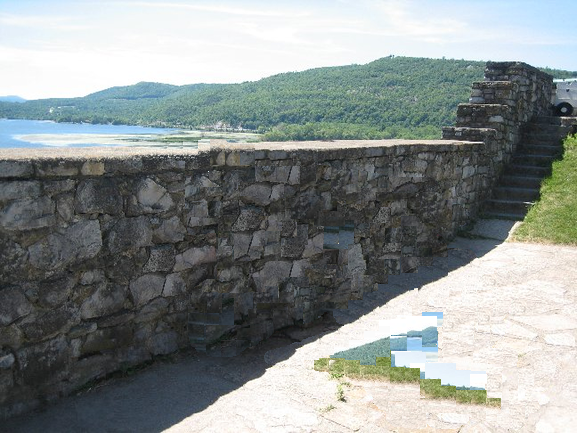 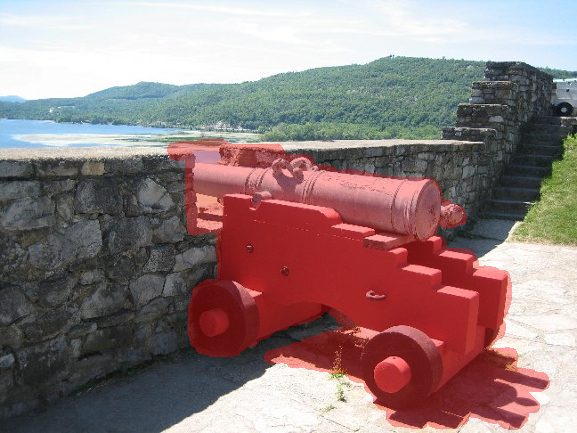 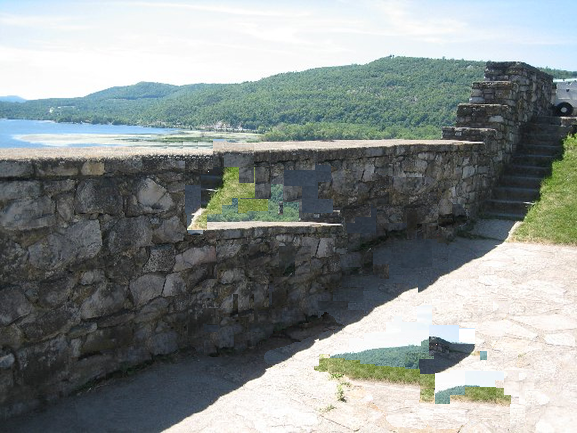 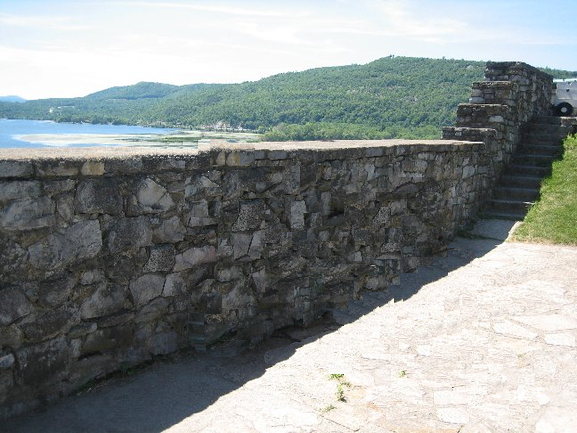 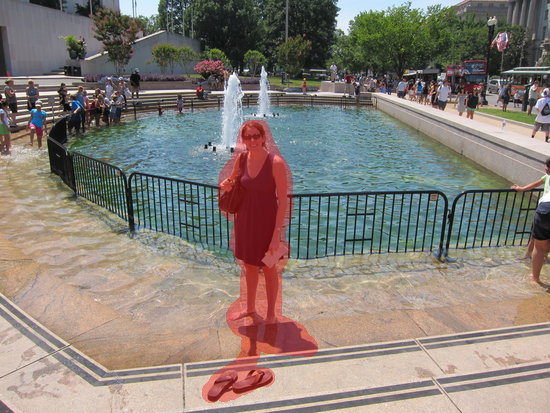 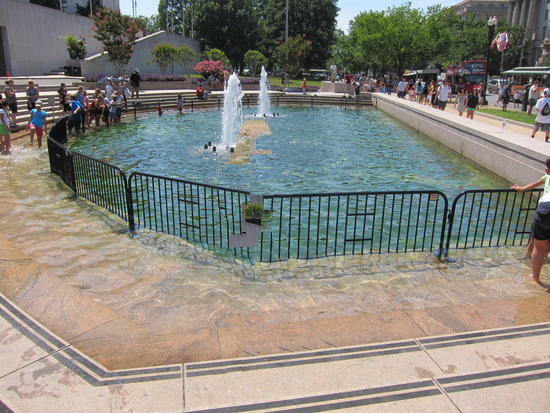 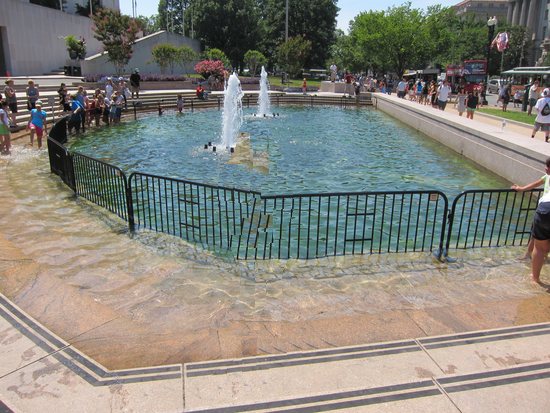 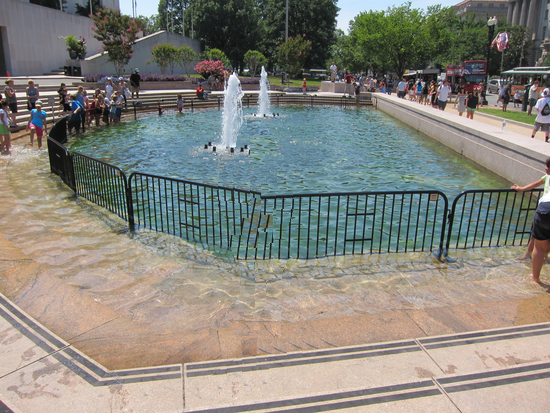 48
Contribution #4 Recap
Bad patches can wreak havoc

Prevent bad patches using GMH

Interactively correct bad patches

Significantly improves results
49
Future Work
Speed up consistency/confidence enough to use for object detection

Automatically register LiDAR and image data

LiDAR segmentation with registered data from multiple views
GUI to work in multiple 2D views instead of 3D

Challenging inpainting problems
50
[Speaker Notes: Challenging data sets. Perceptual organization can be used.]
Future Work
51
Publications To Date
D. L. Doria and R. J. Radke. Consistency and Confidence: A Dual Metric for Verifying 3D Object Detections in Multiple LiDAR Scans. In International Conference on 3-D Digital Imaging and Modeling, pages 1481–1488, 2009.

D. L. Doria and R. J. Radke. Filling Large Holes in LiDAR Data By Inpainting Depth Gradients. In International Workshop on Point Cloud Processing, 2012.

D. L. Doria and R. J. Radke. LiDAR Data Manipulation: Segmentation and Hole Filling. Under review in Computer Vision and Image Understanding.

D. L. Doria and R. J. Radke. Improving Inpainting by Preventing Bad Patches. Under review in Computer Vision and Pattern Recognition, 2013.

Several technical reports in the Insight Journal, Visualization Toolkit Journal, and Kitware Source Magazine
52
Thesis Summary
Object Detection Verification


LiDAR Segmentation


LiDAR Hole Filling


Inpainting Improvements
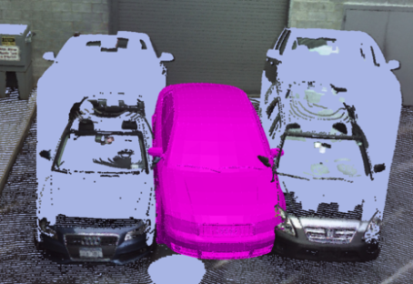 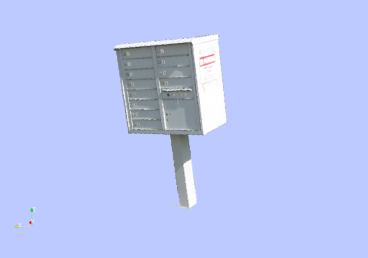 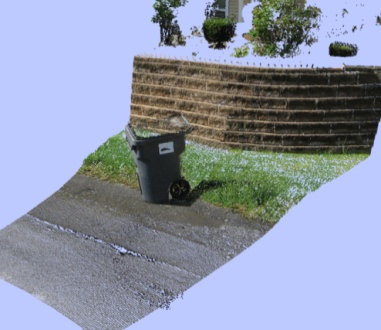 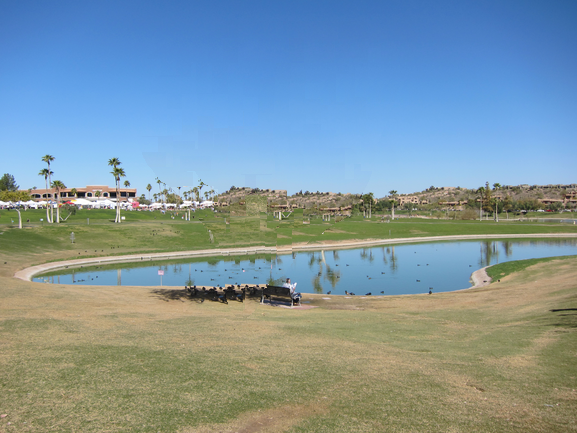 53
[Speaker Notes: Stop on this slide!]